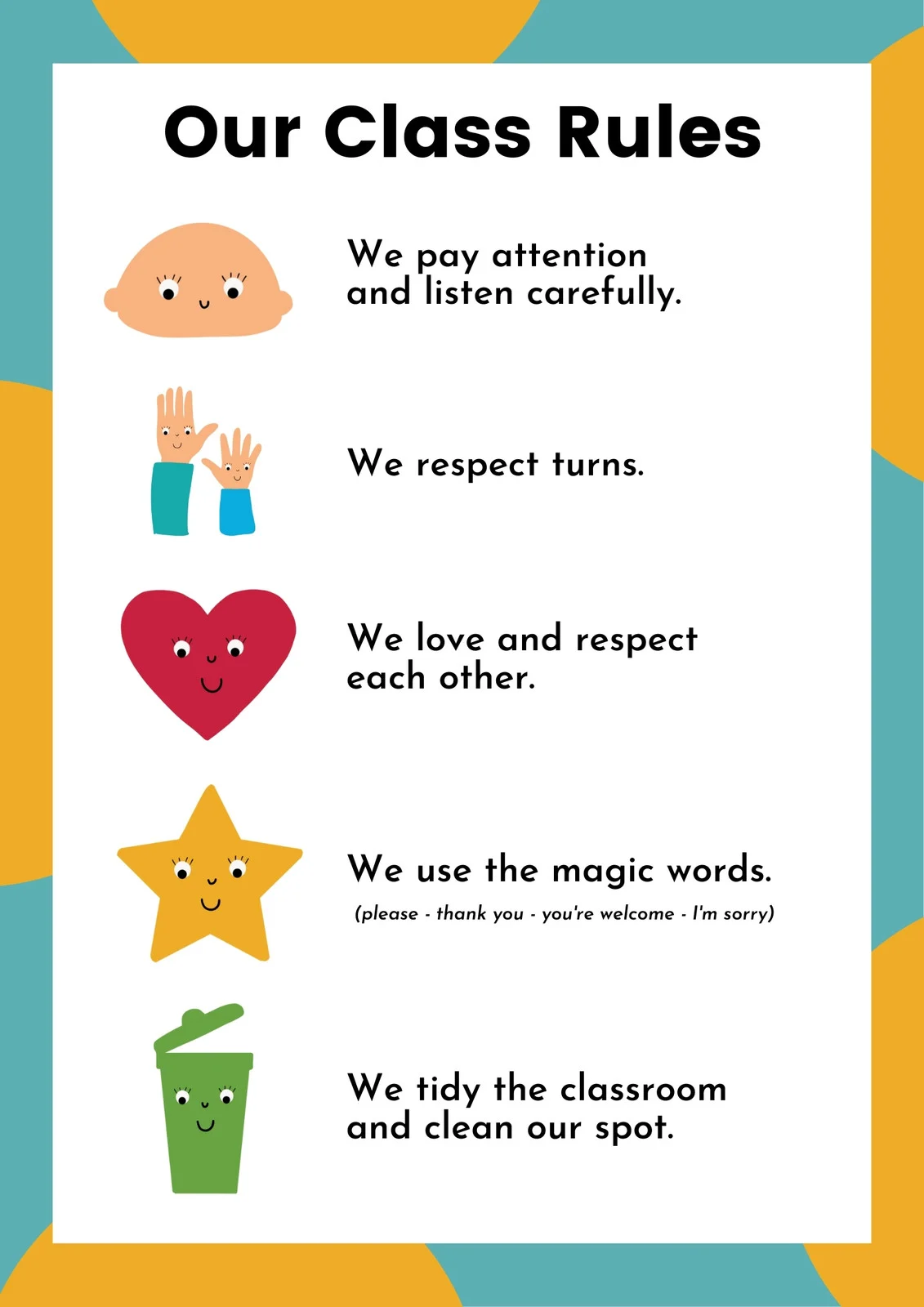 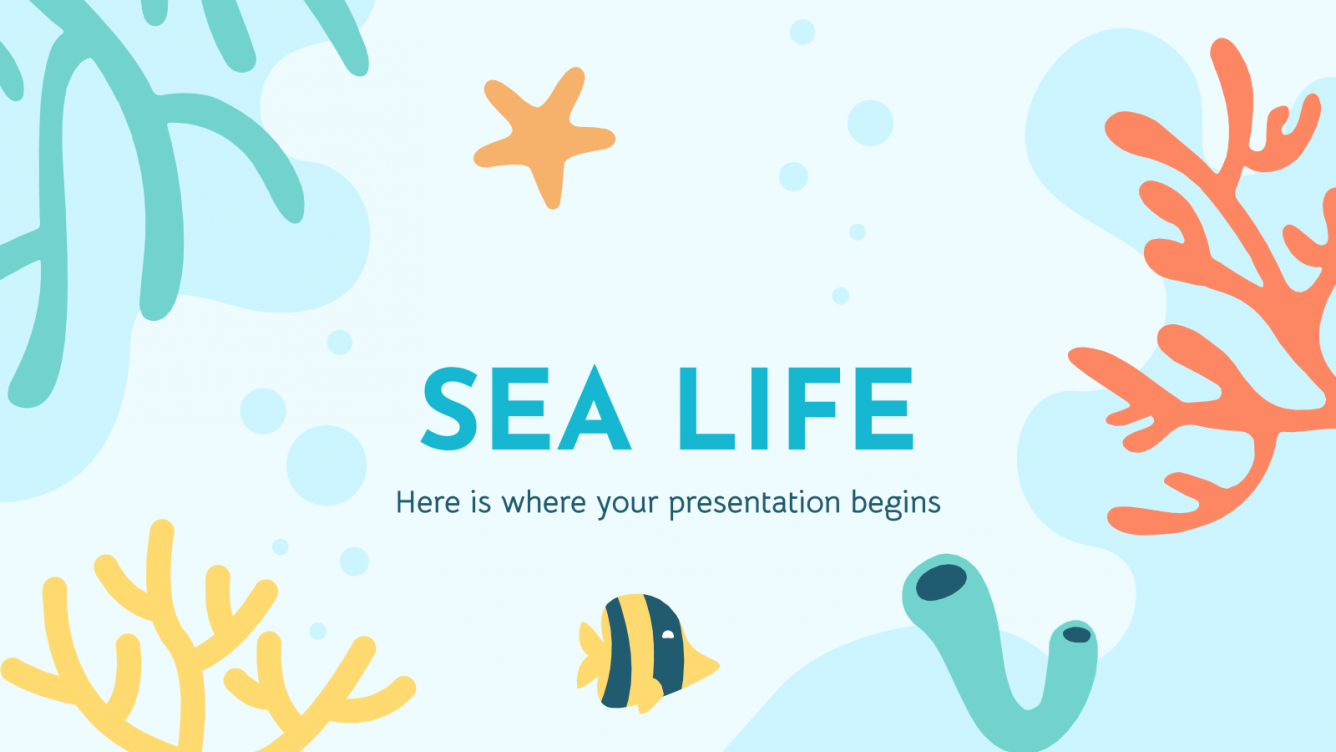 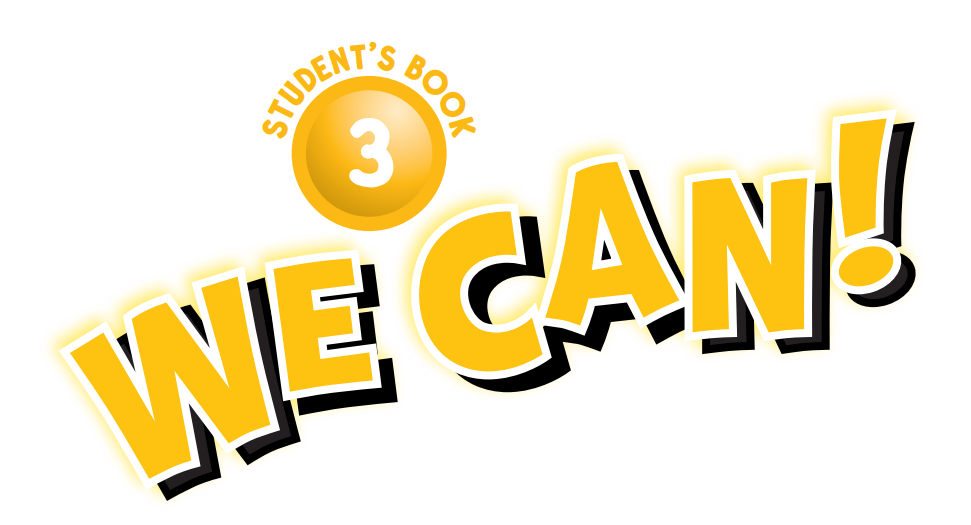 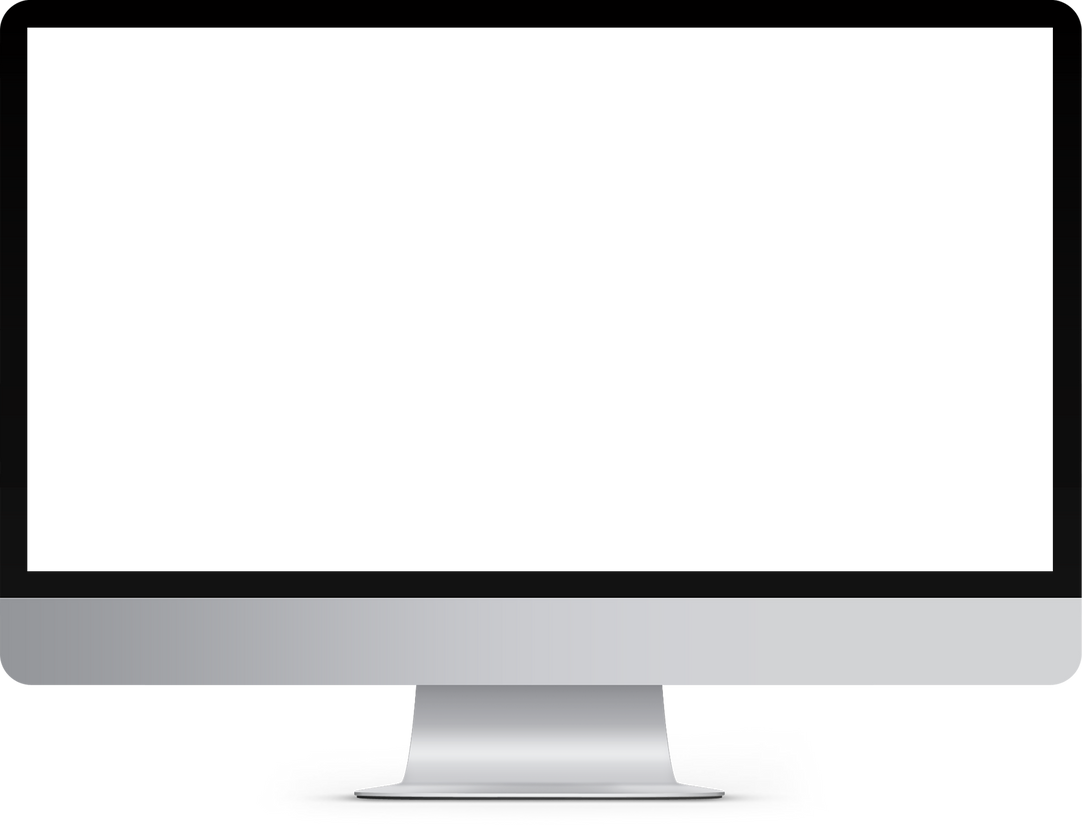 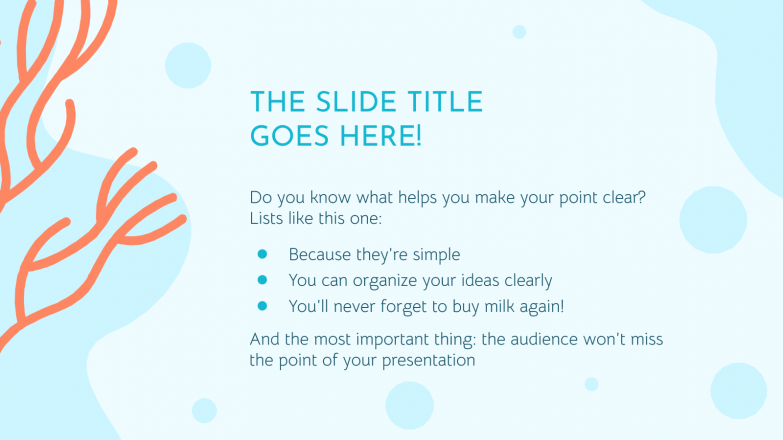 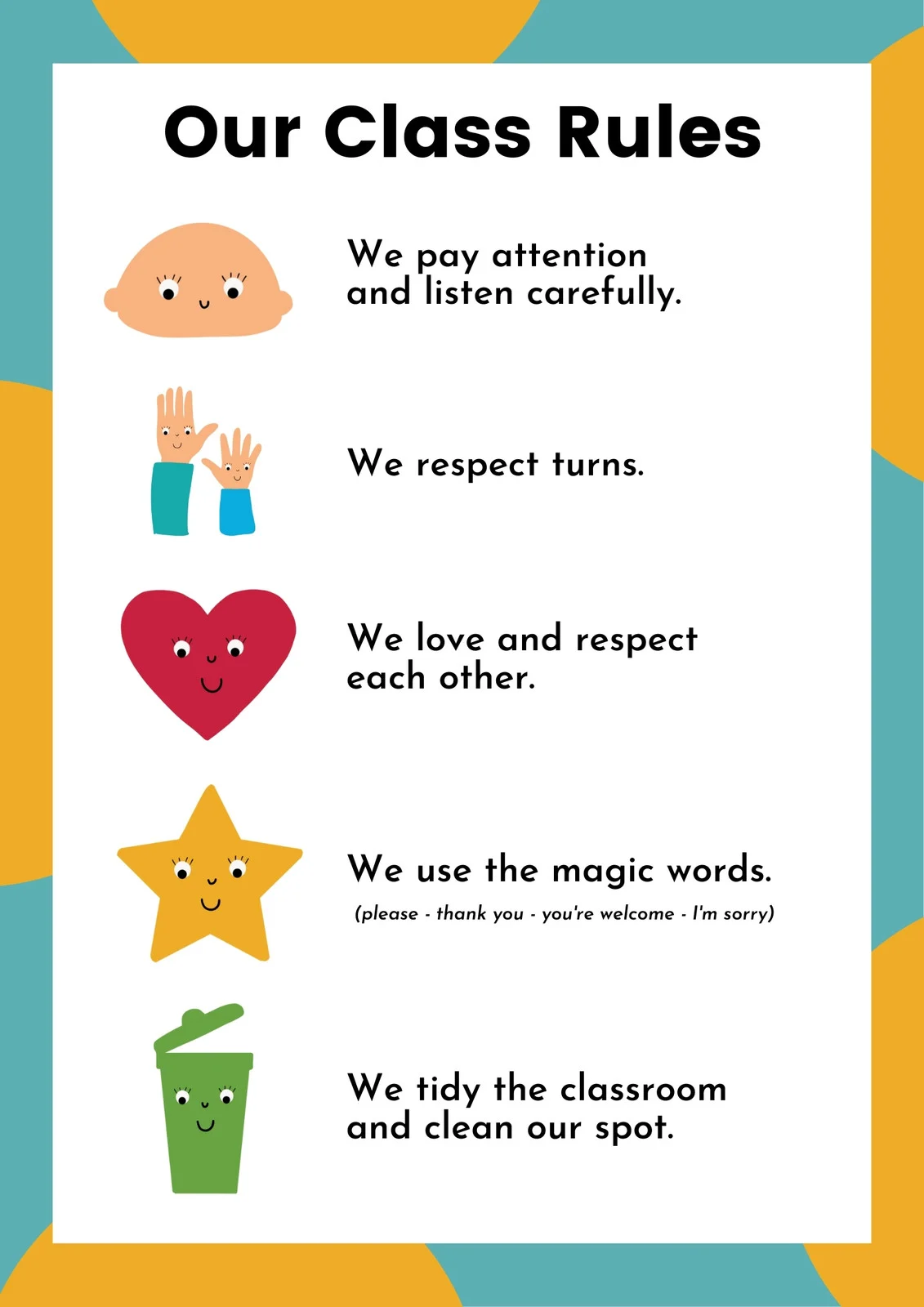 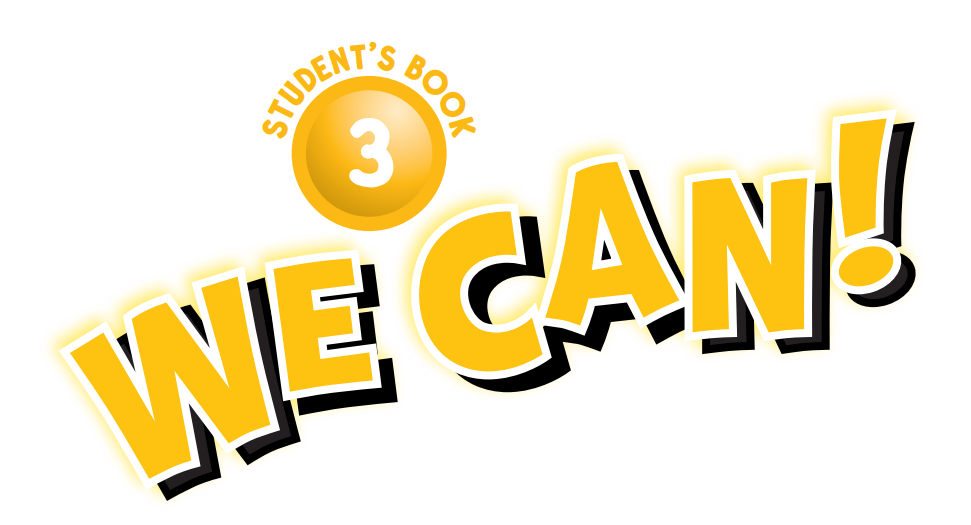 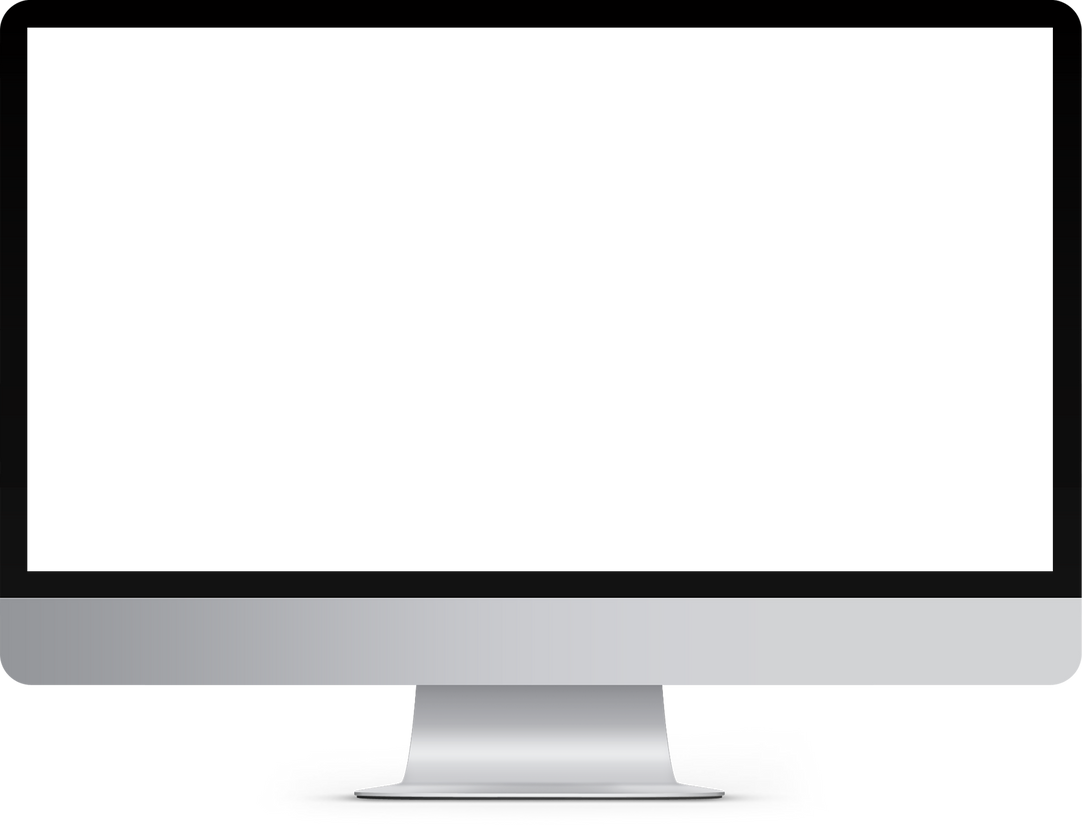 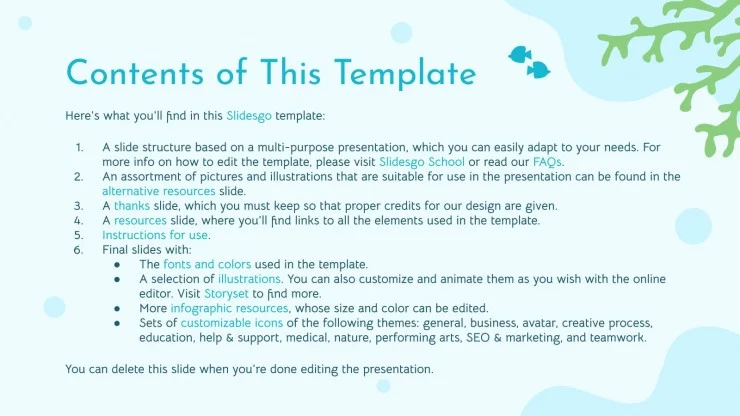 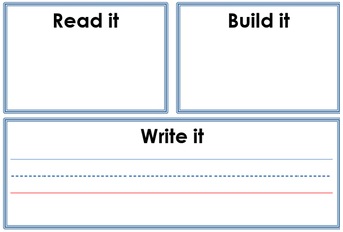 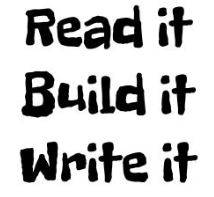 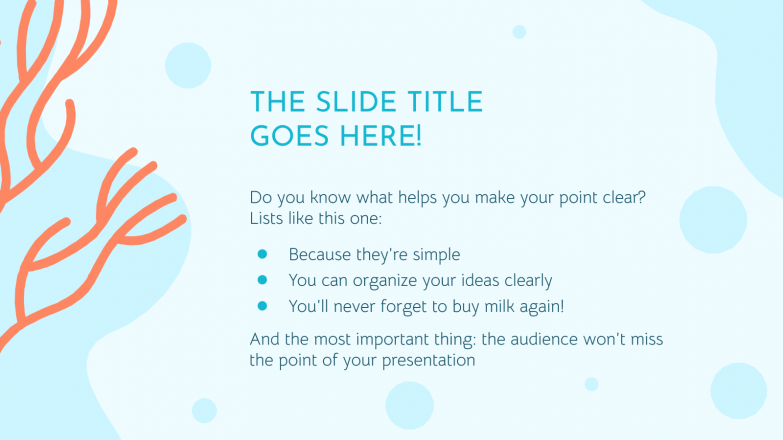 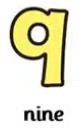 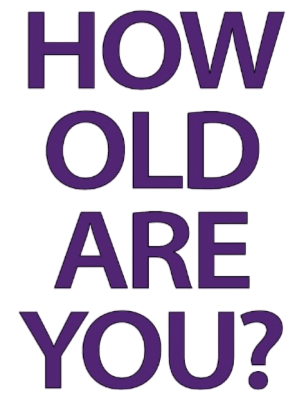 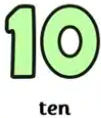 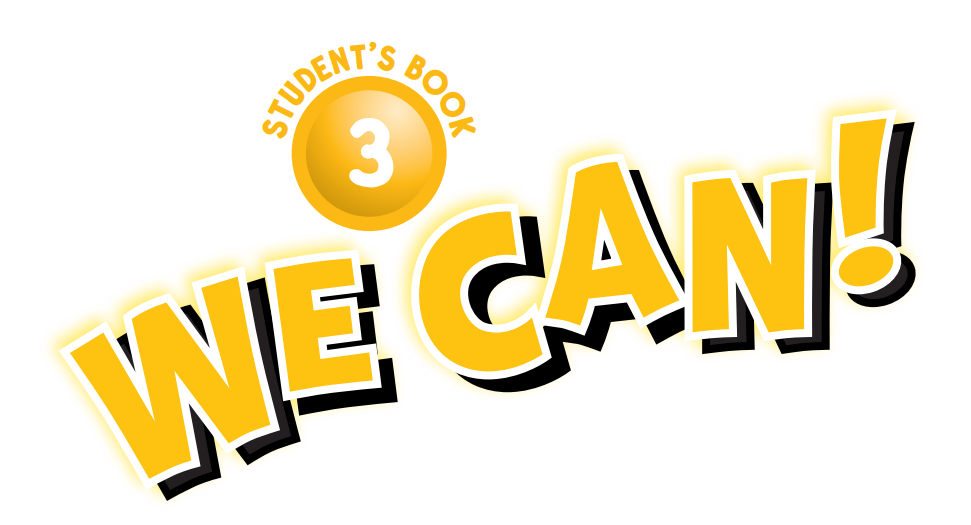 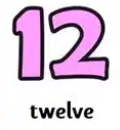 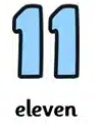 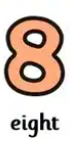 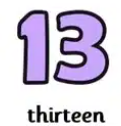 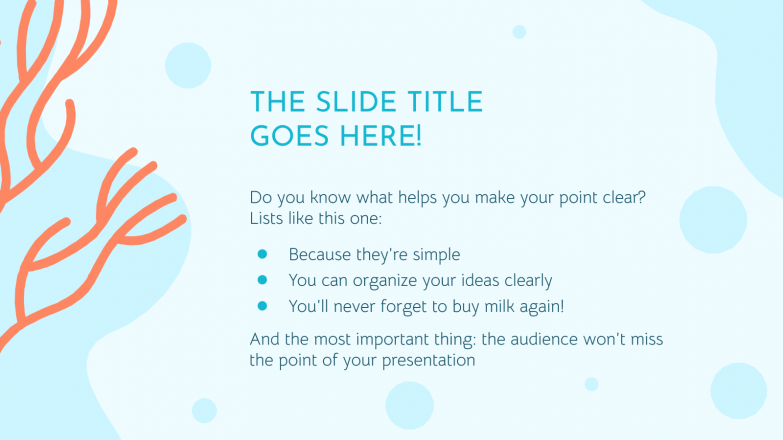 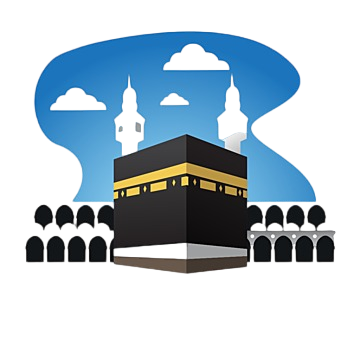 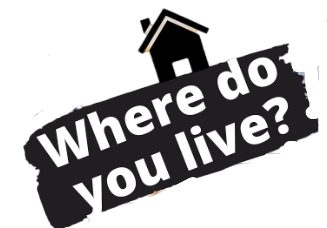 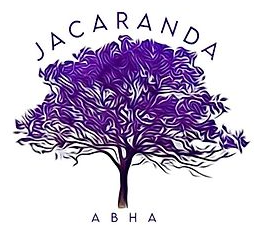 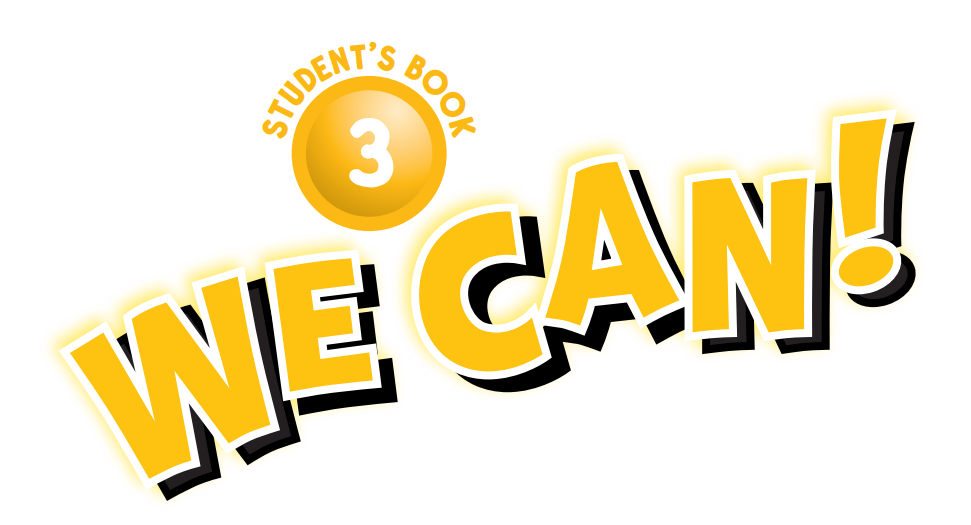 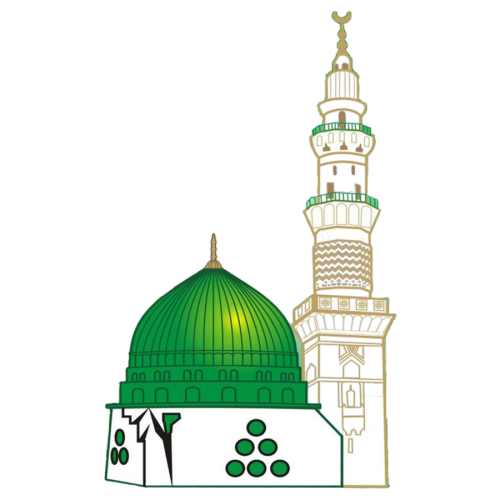 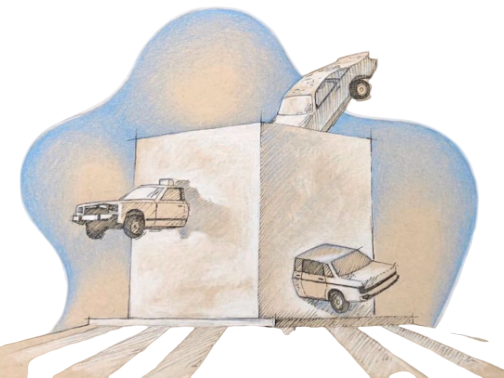 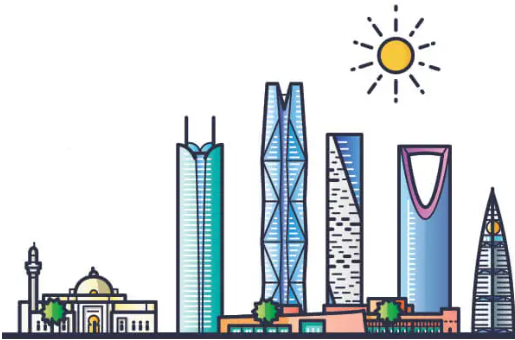 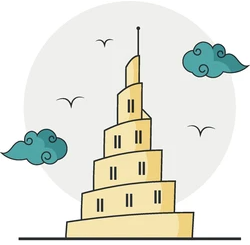 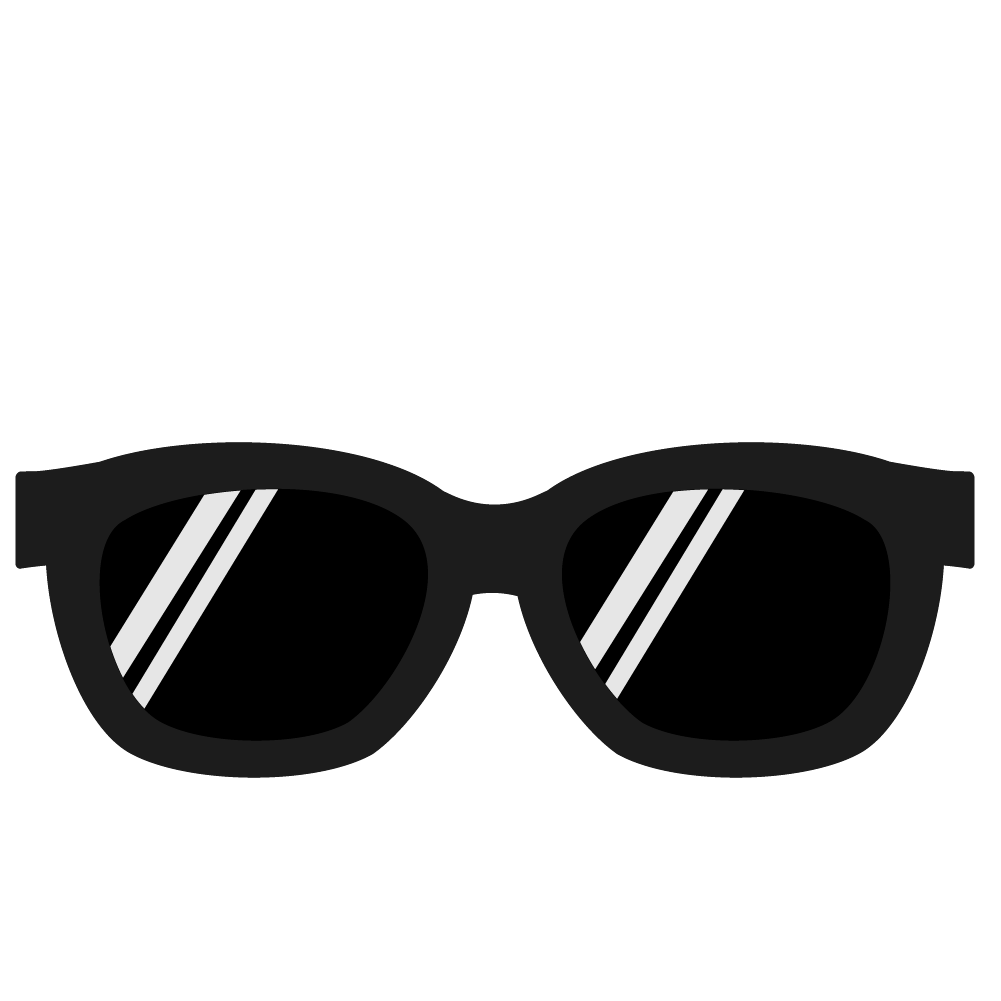 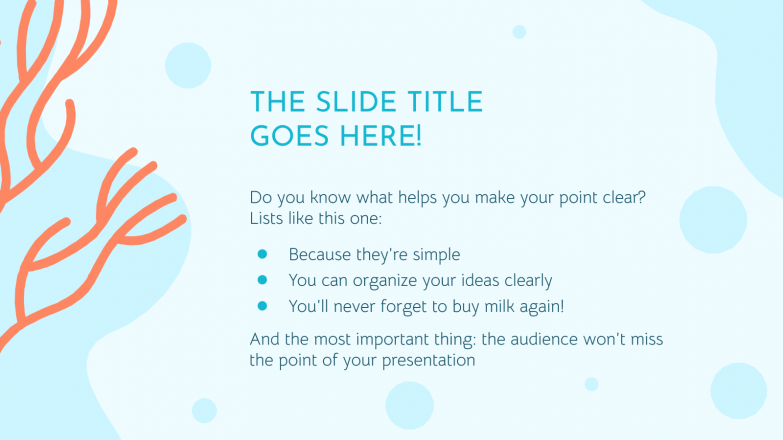 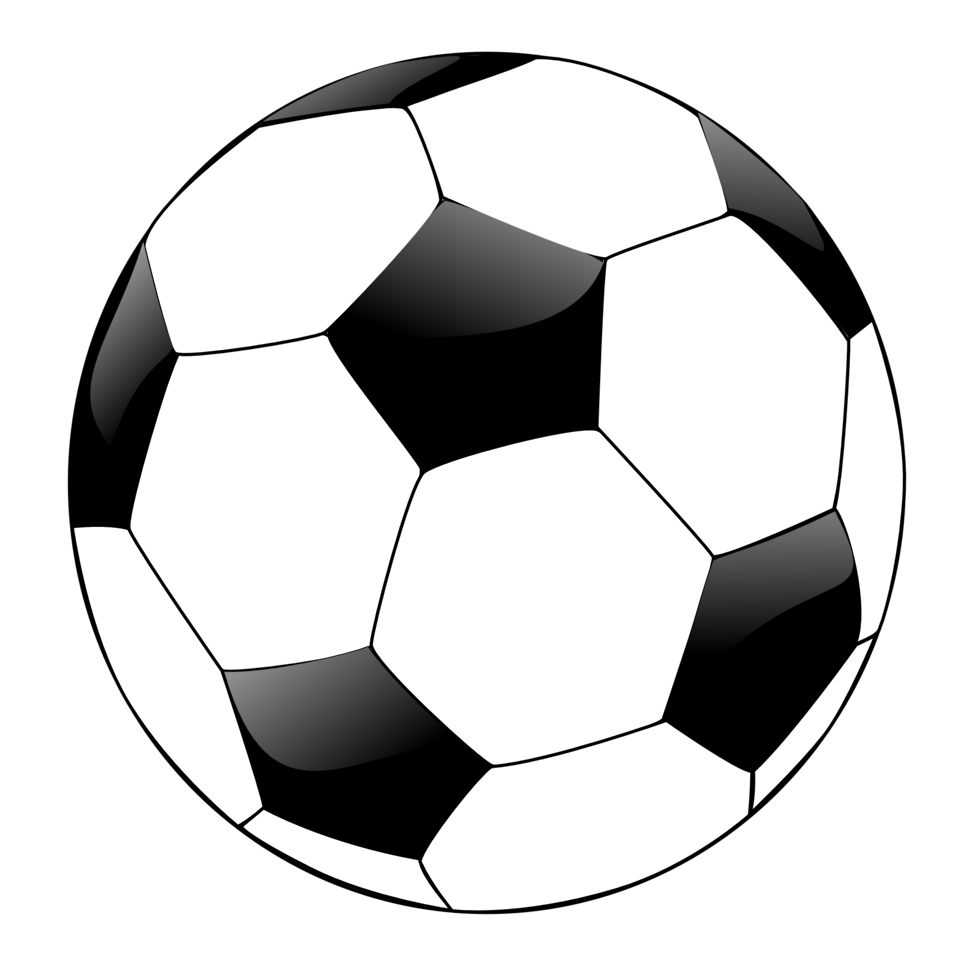 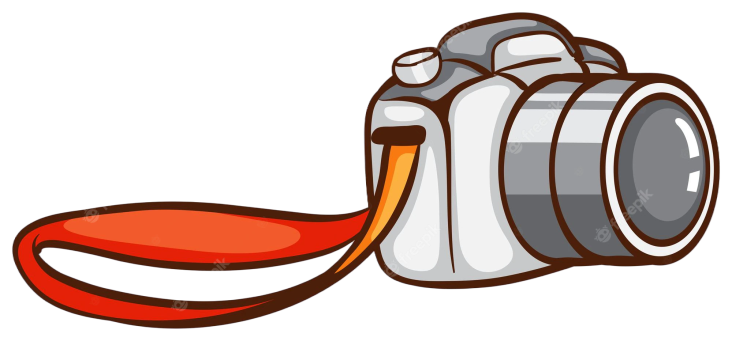 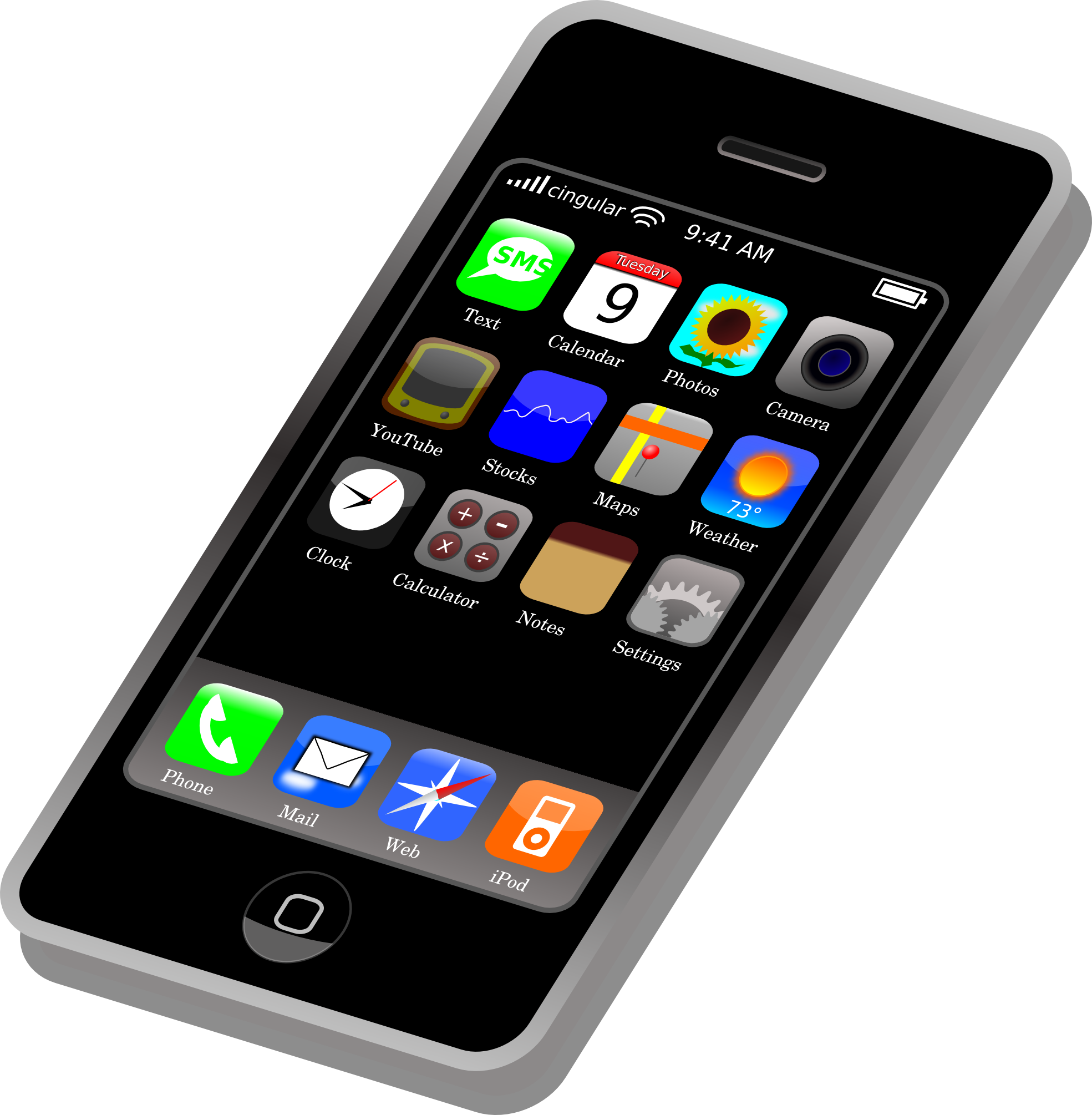 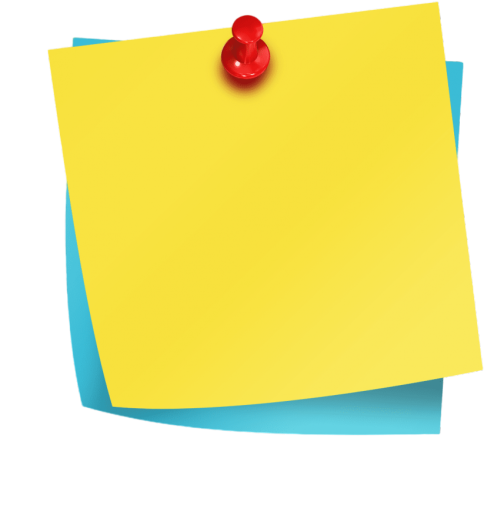 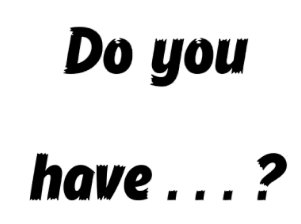 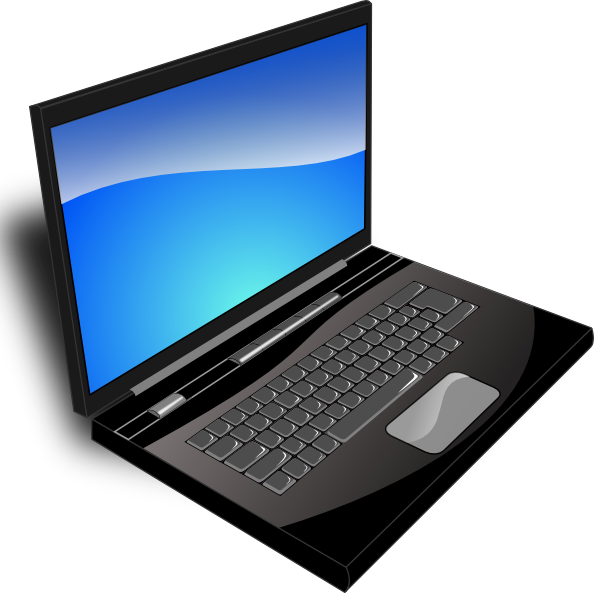 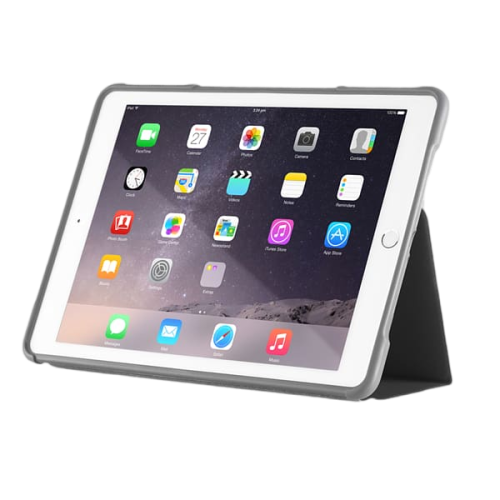 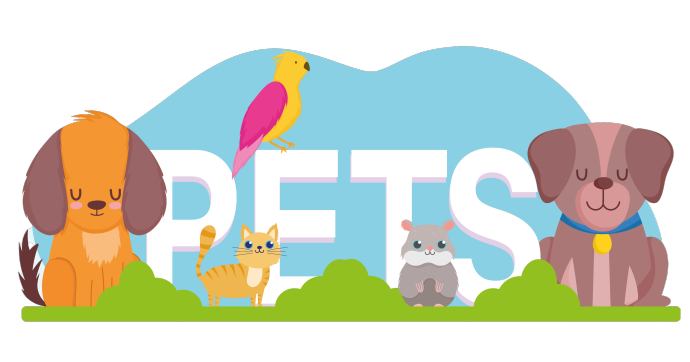 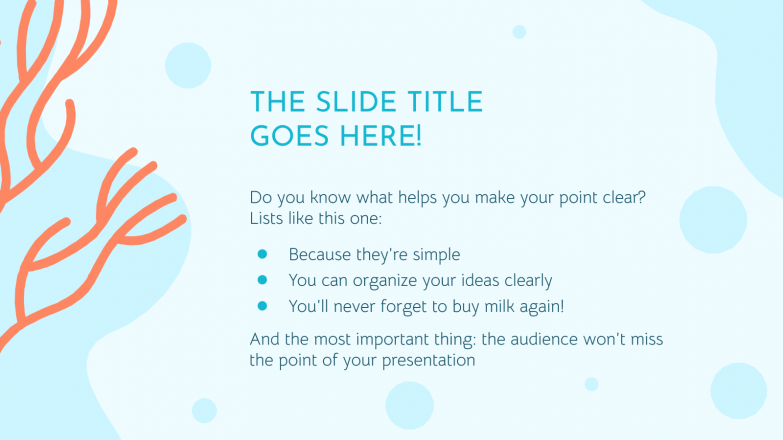 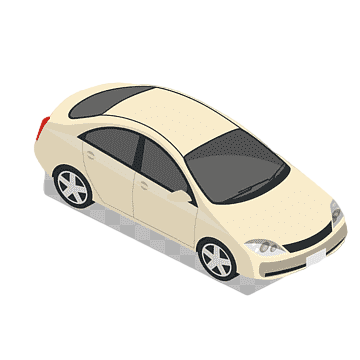 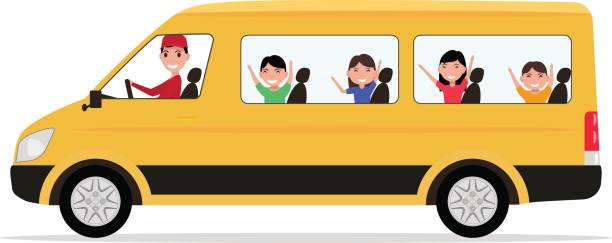 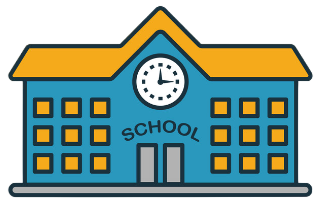 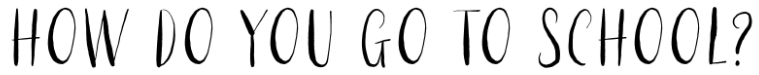 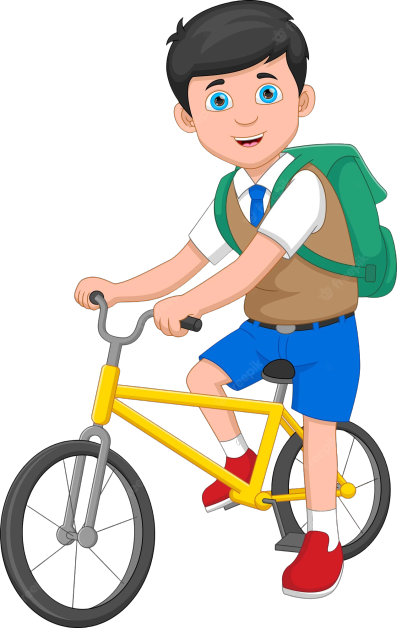 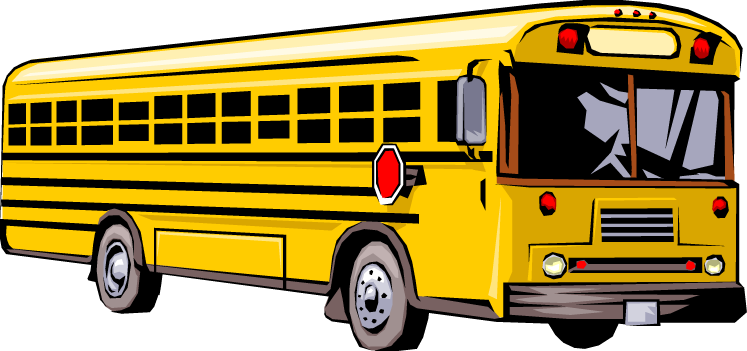 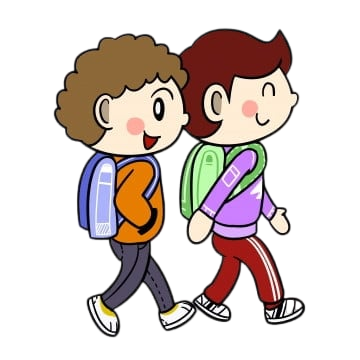 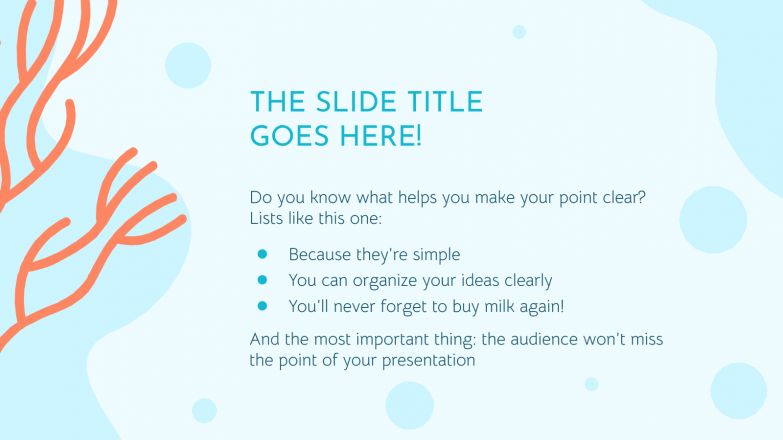 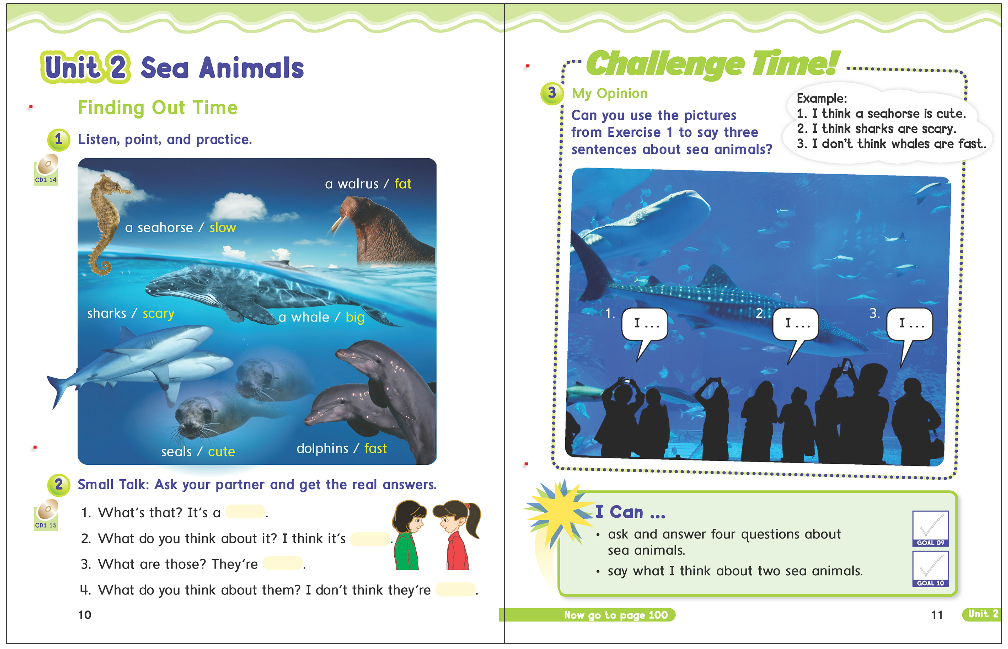 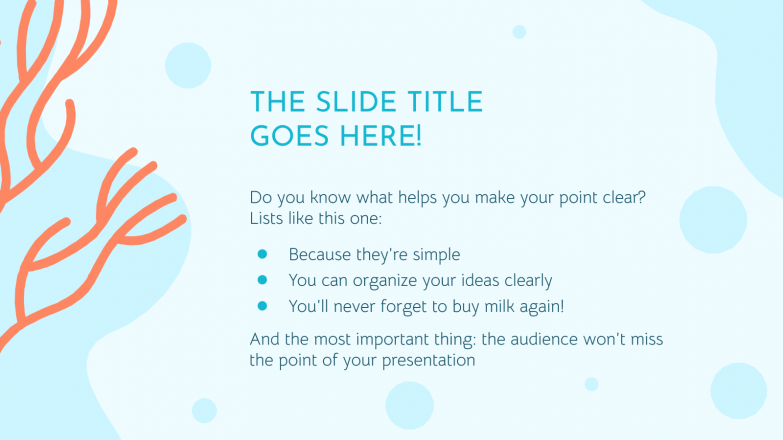 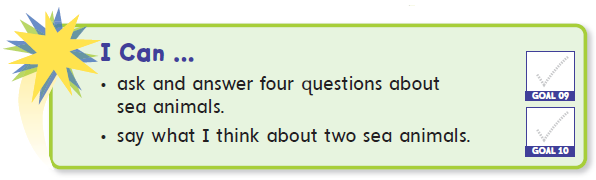 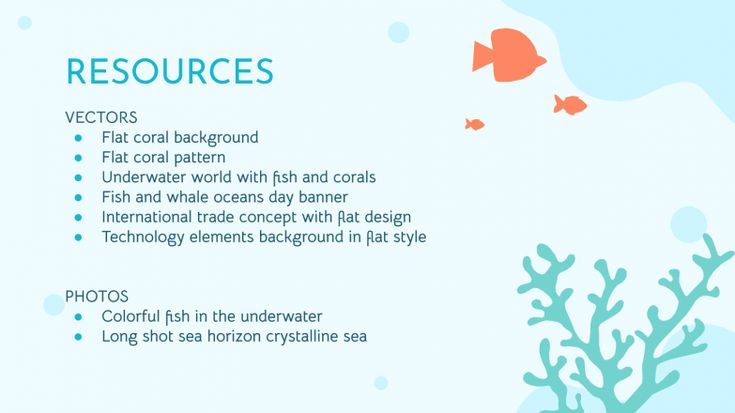 1
Listen and practice
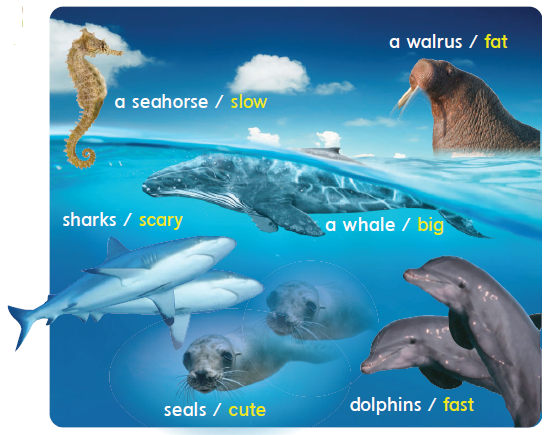 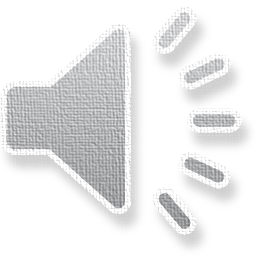 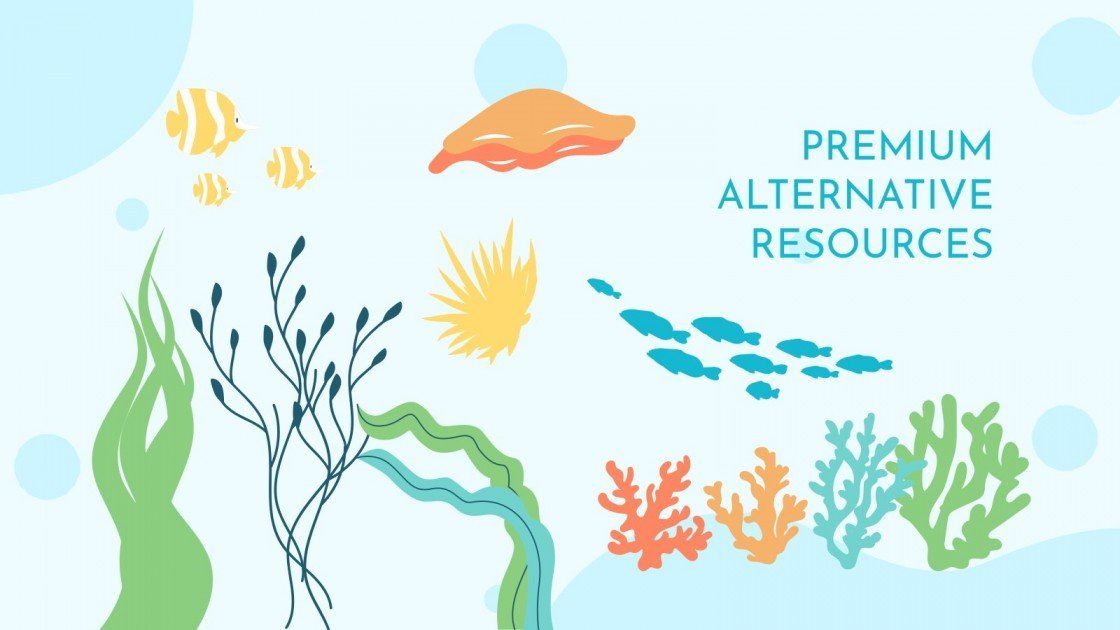 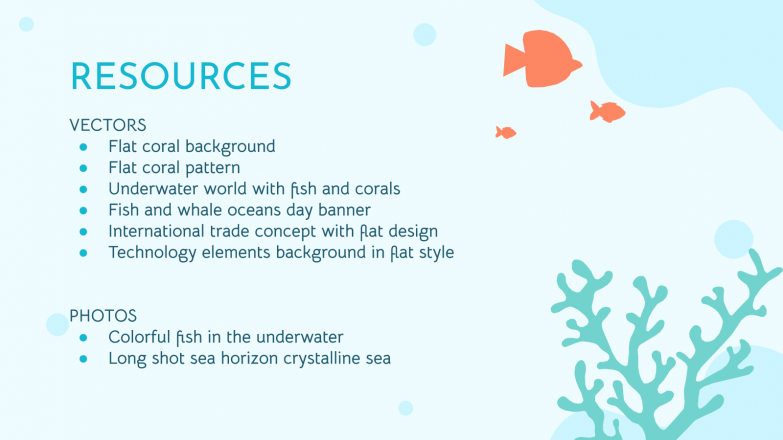 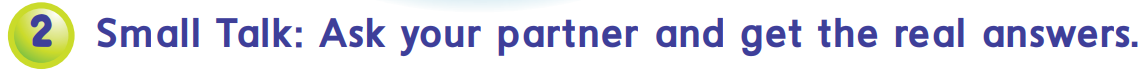 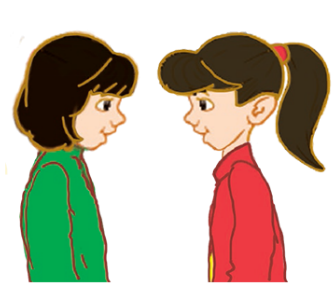 seahorse
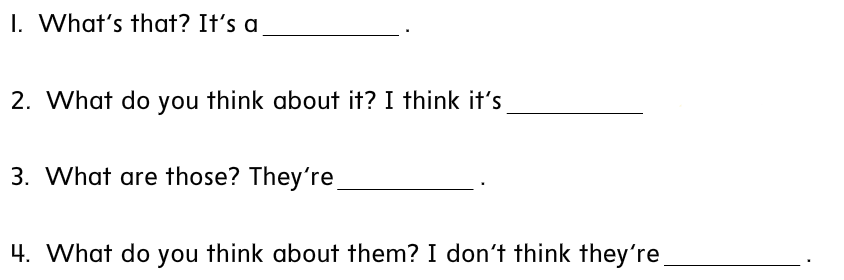 cute
sharks
cute
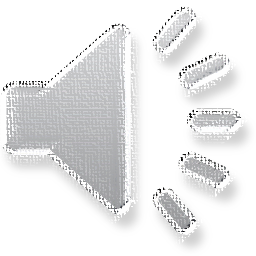 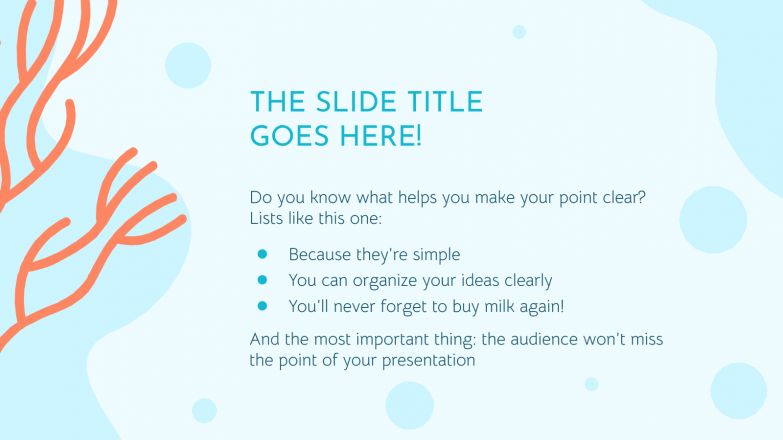 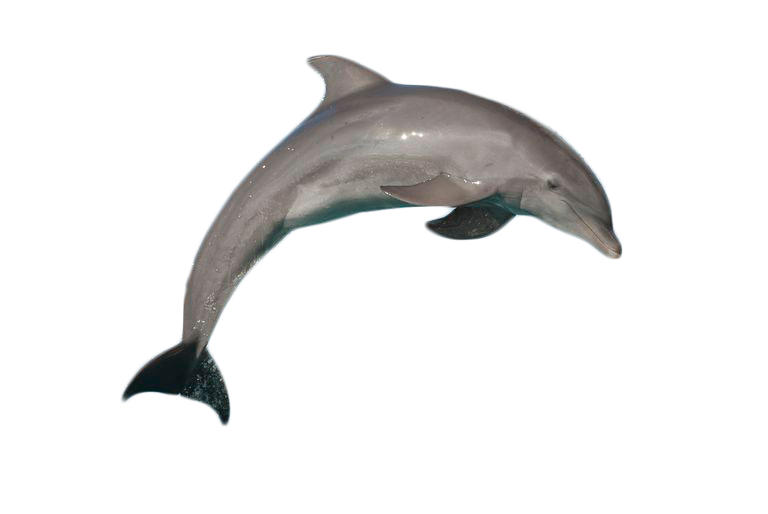 Now let’s practice can you talk about this animal?
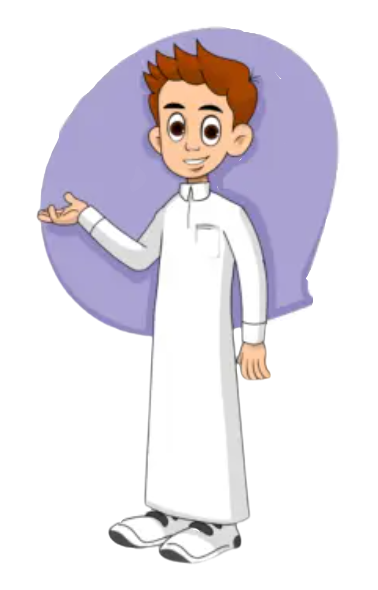 What’s this ? 
It’s a __________ 

What do you think about it ? 
I think it is ________ 
I don’t think it’s _______
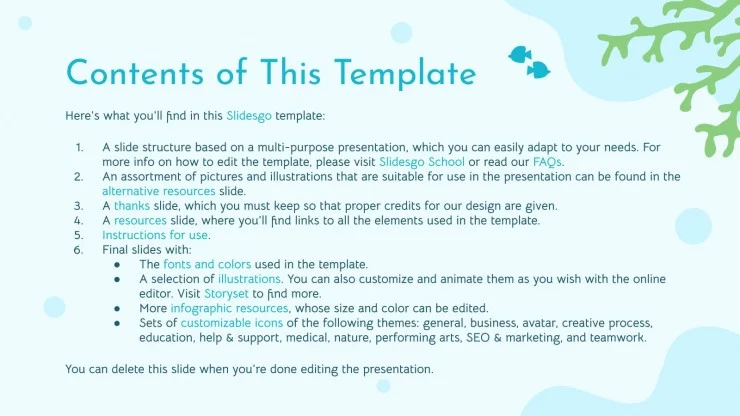 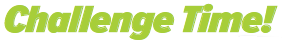 3
My opinion 
Can you use the pictures from Exercise 1 to say three sentences about sea animals?
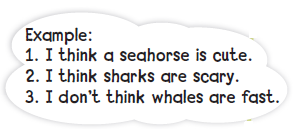 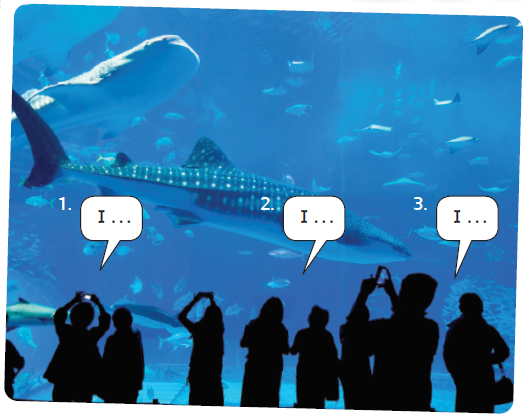 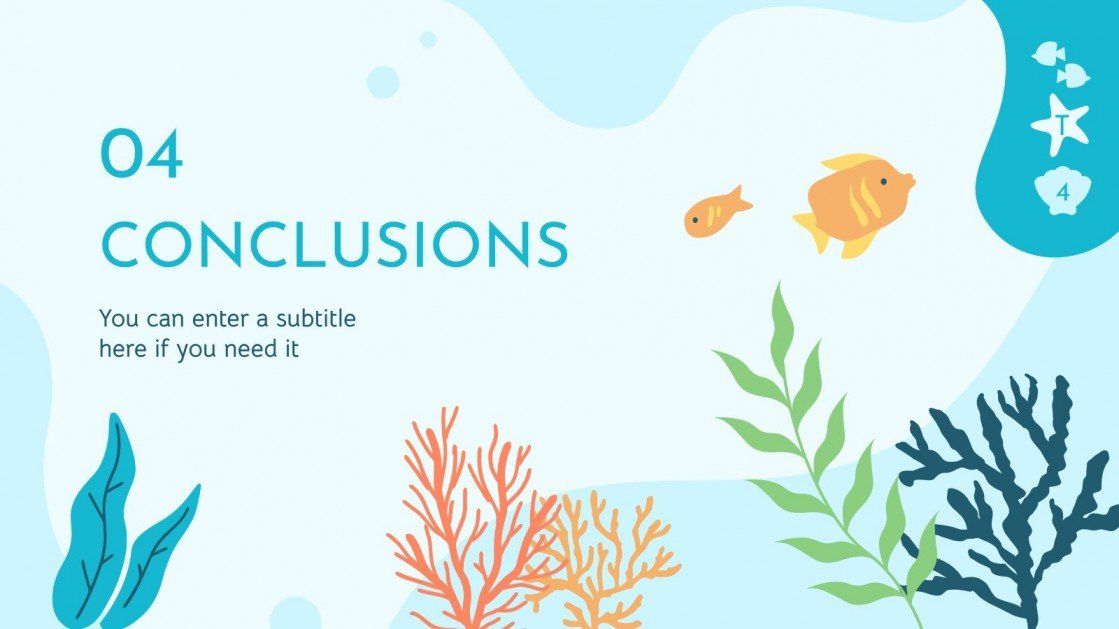 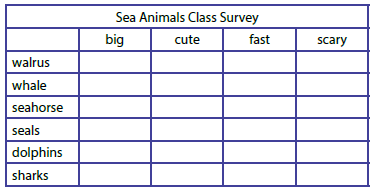 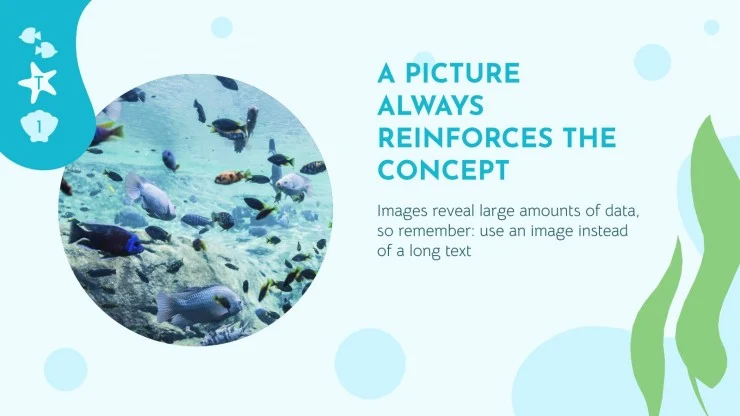 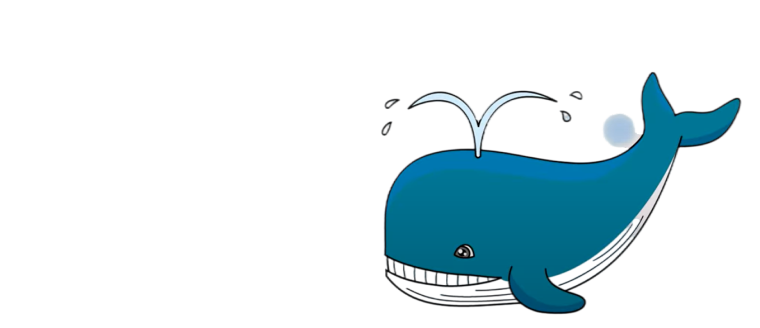 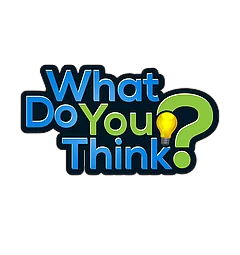 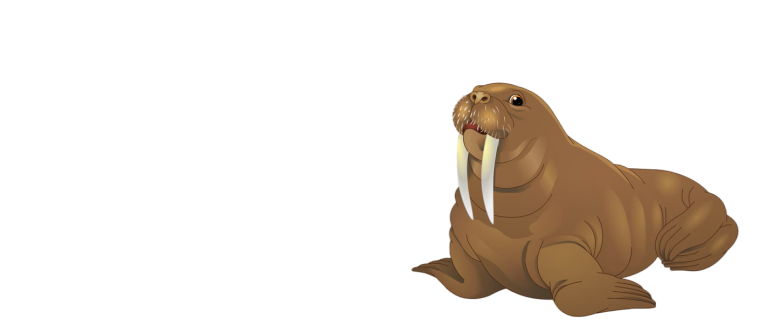 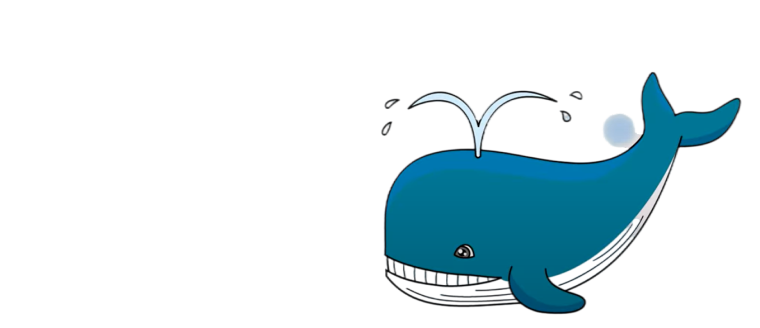 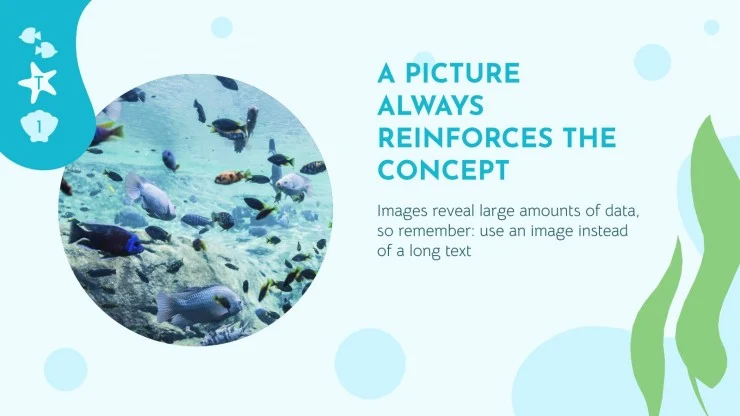 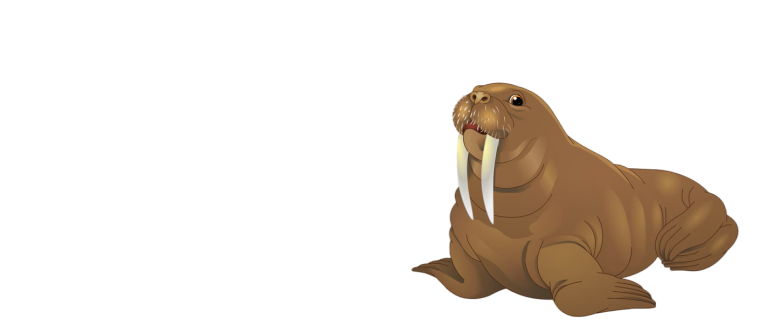 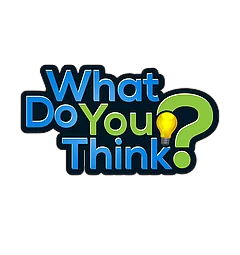 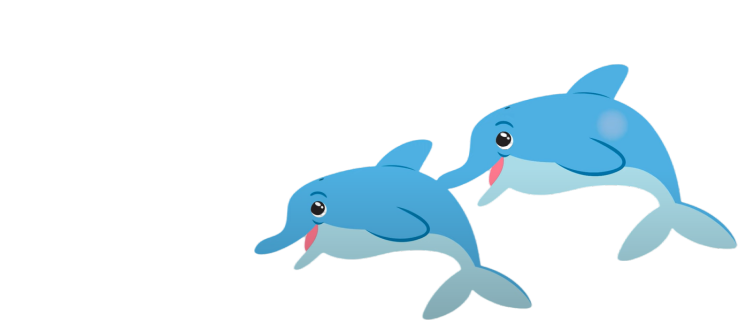 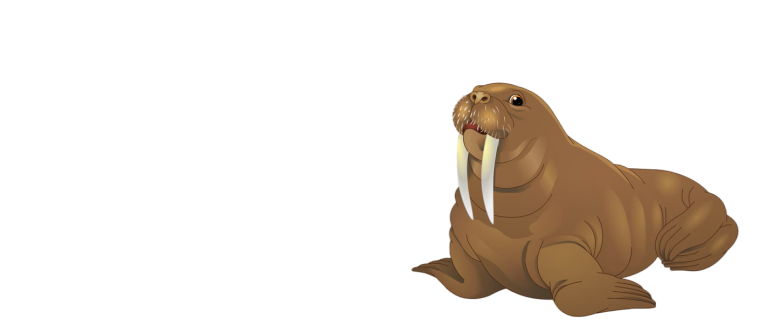 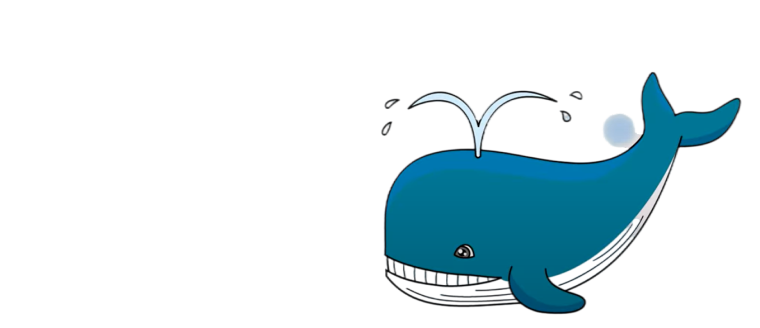 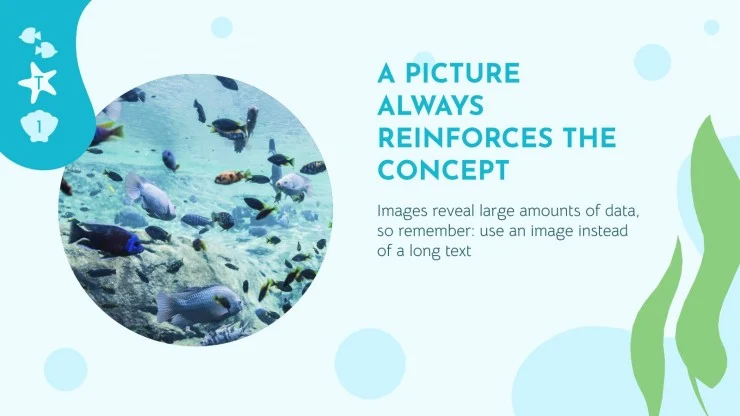 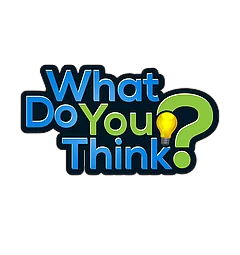 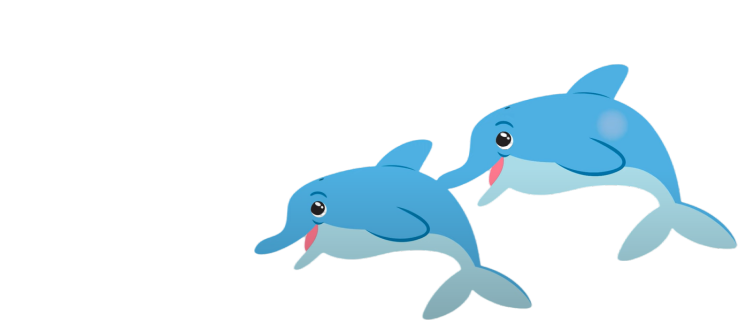 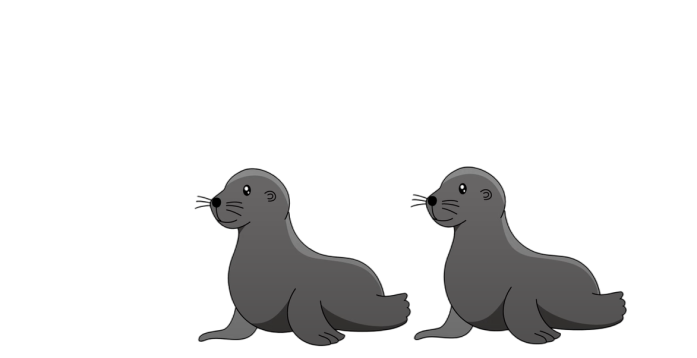 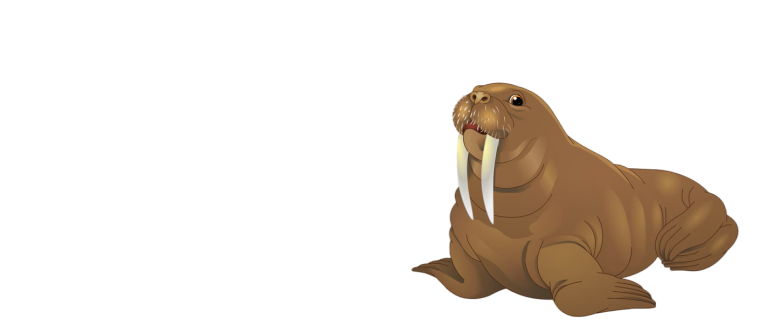 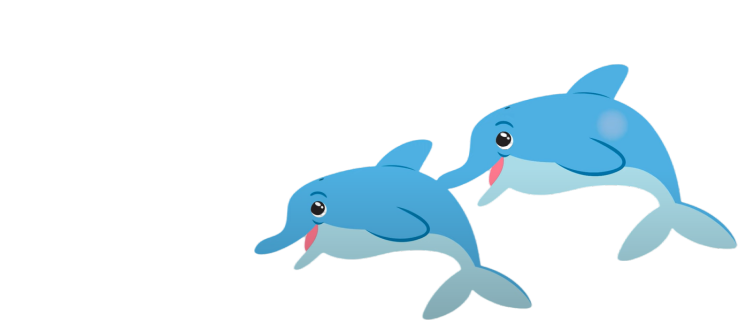 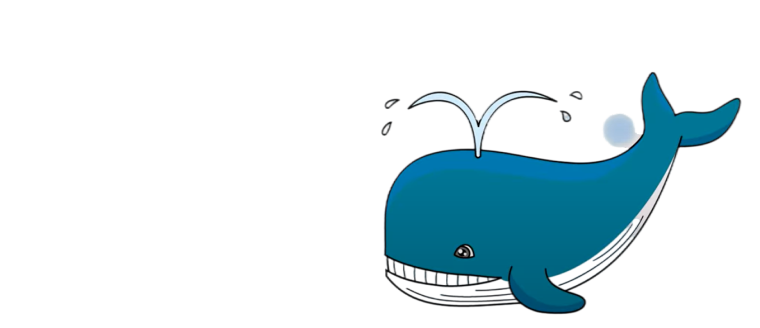 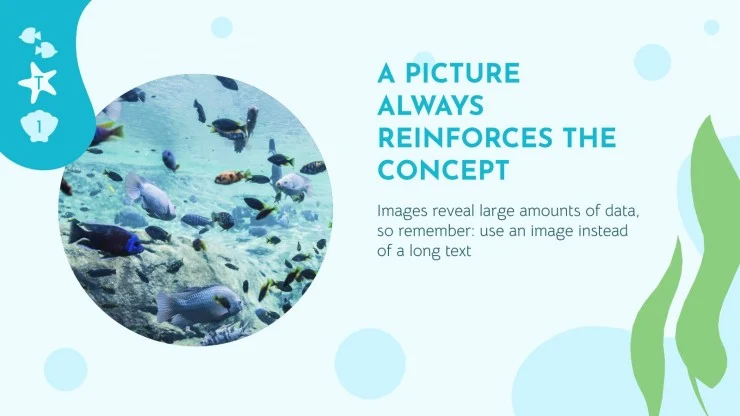 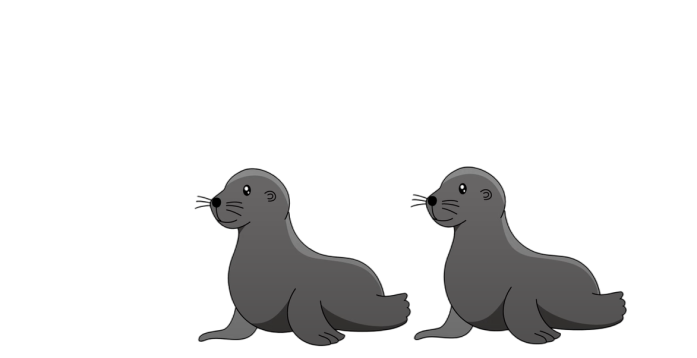 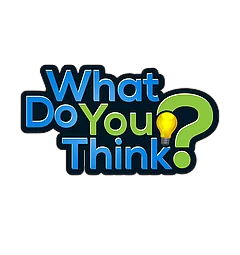 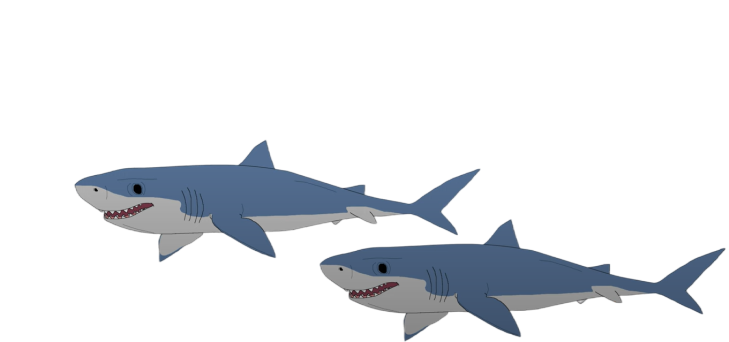 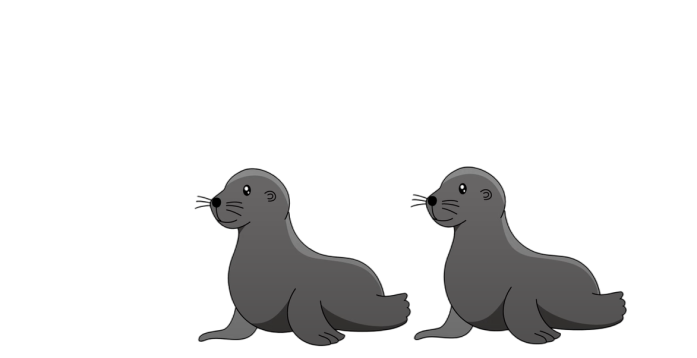 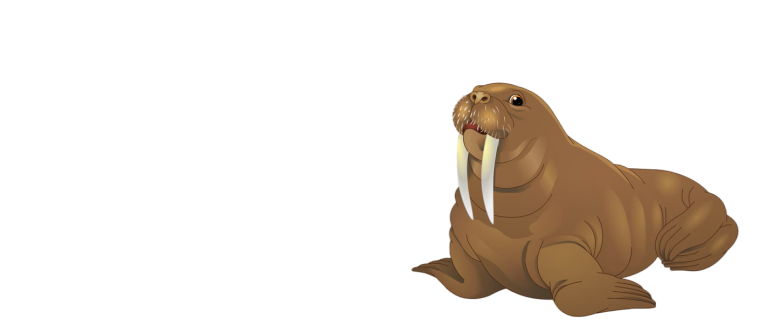 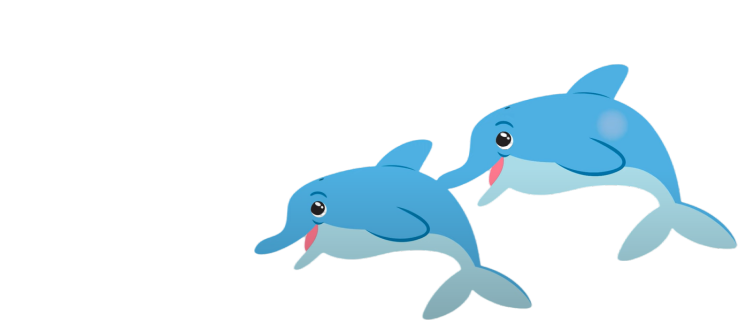 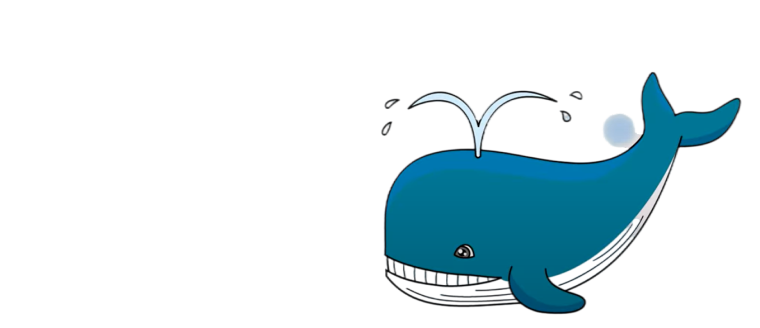 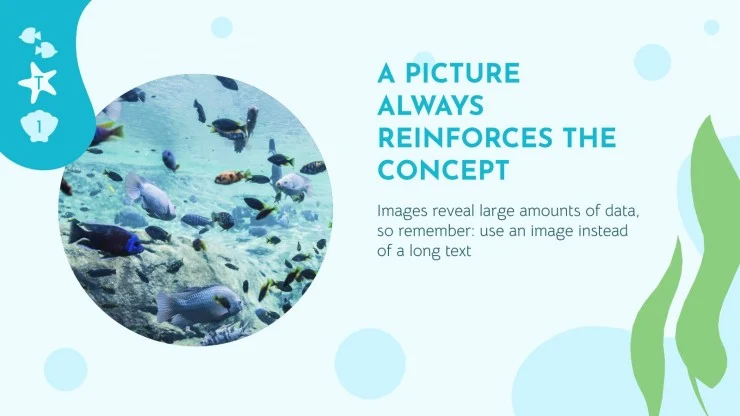 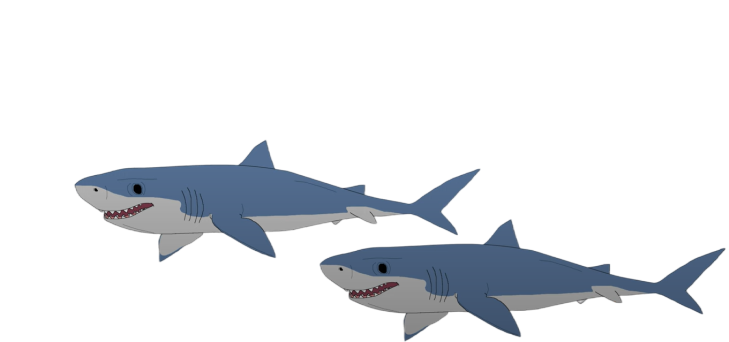 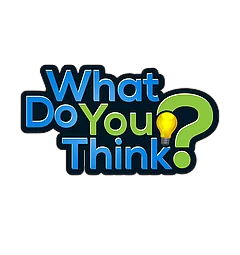 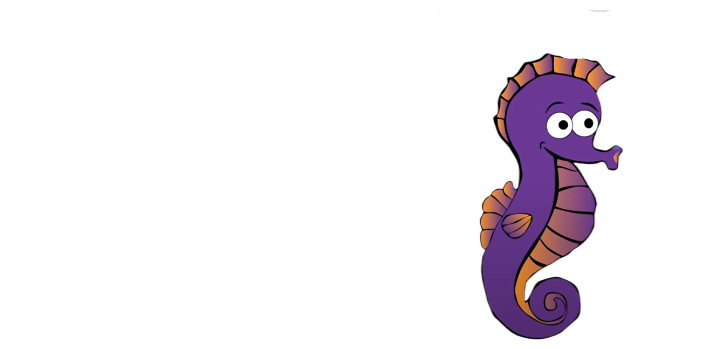 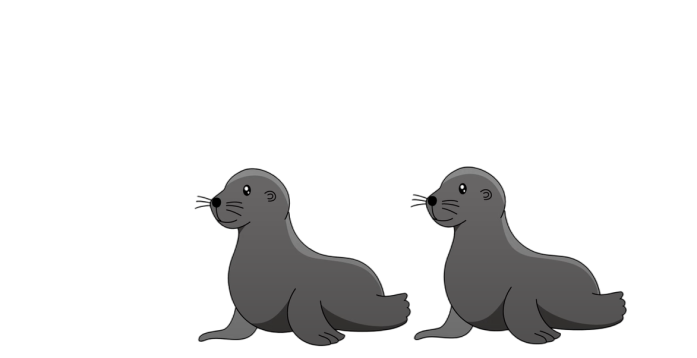 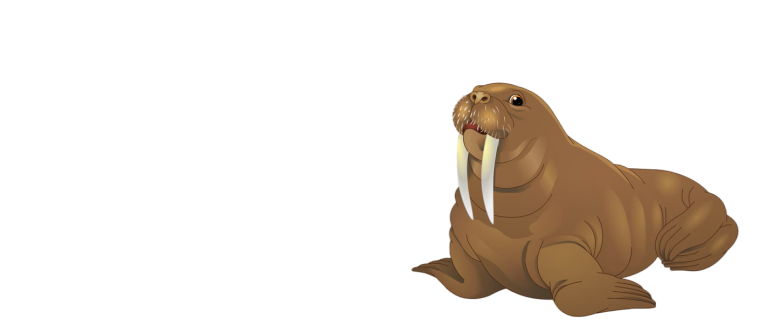 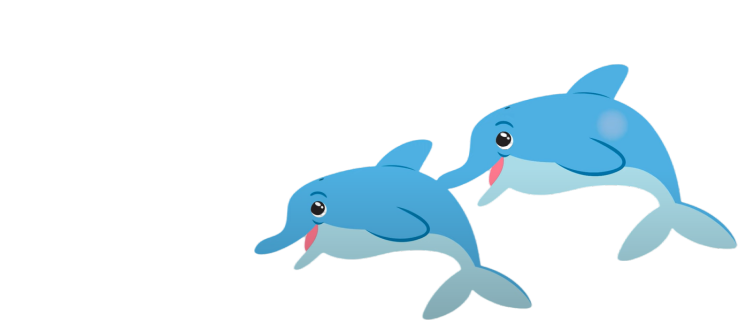 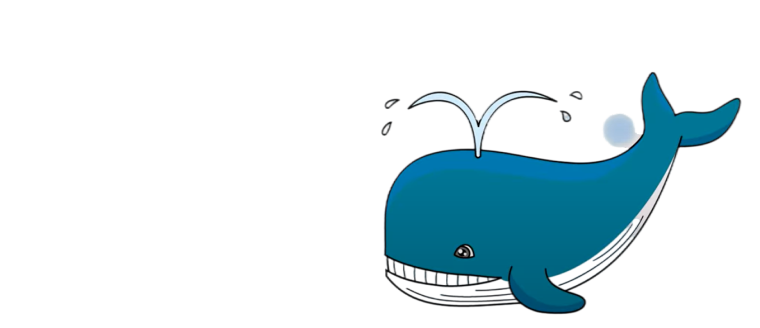 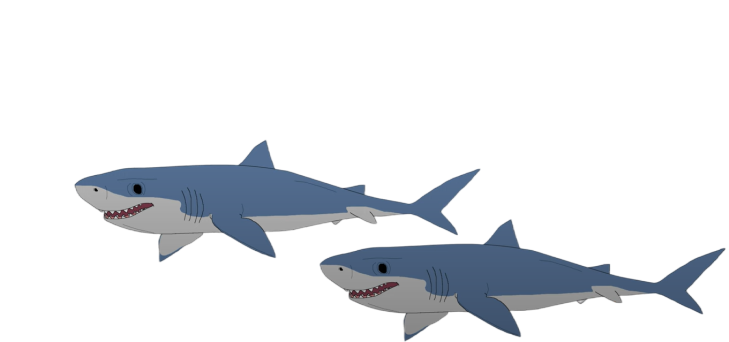 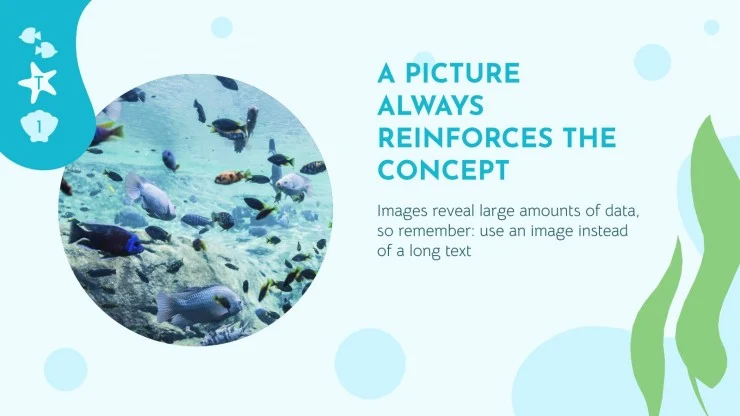 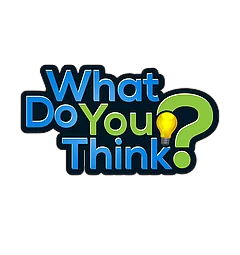 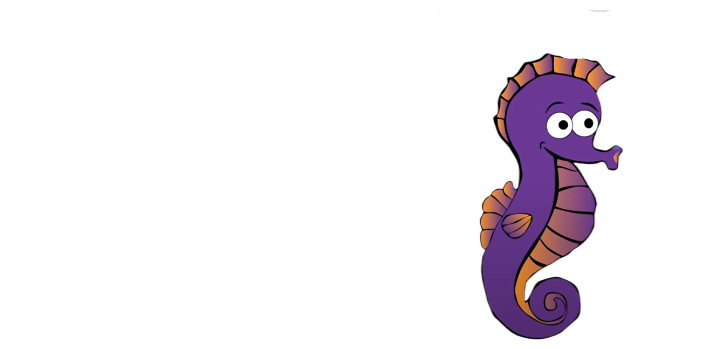 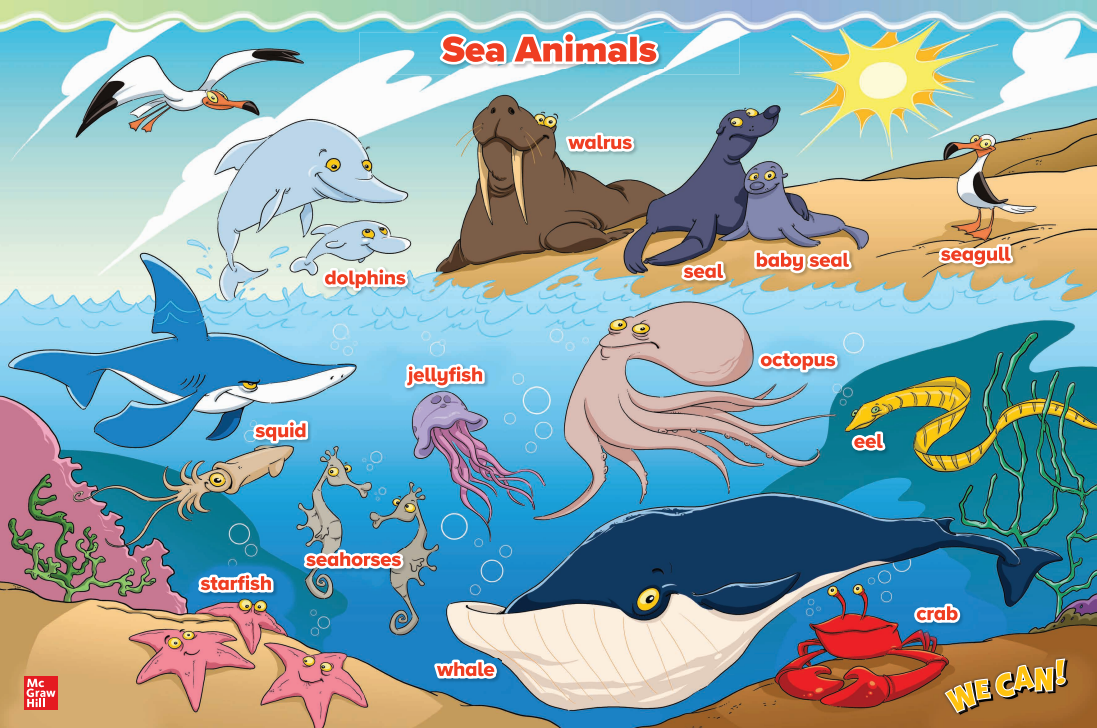 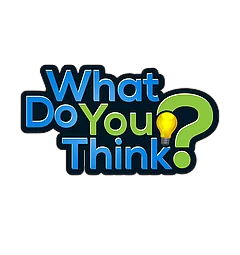 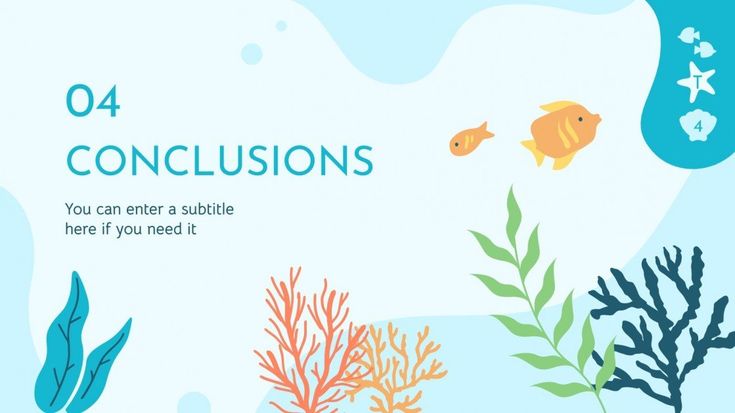 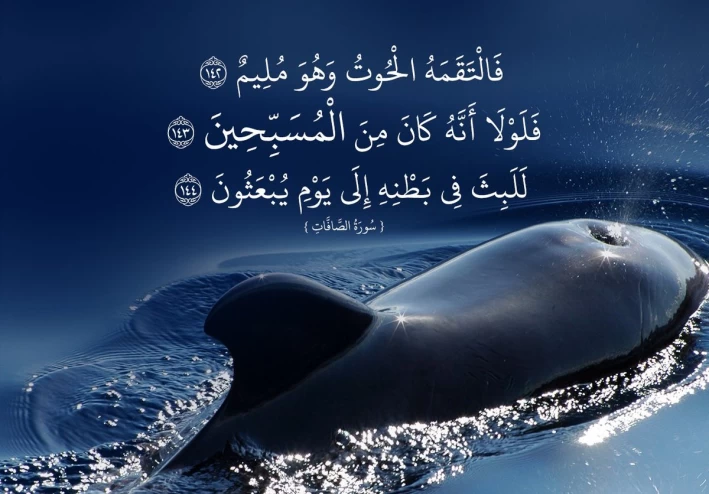 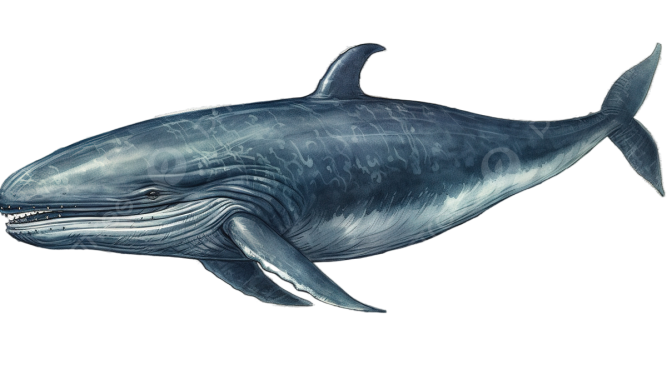 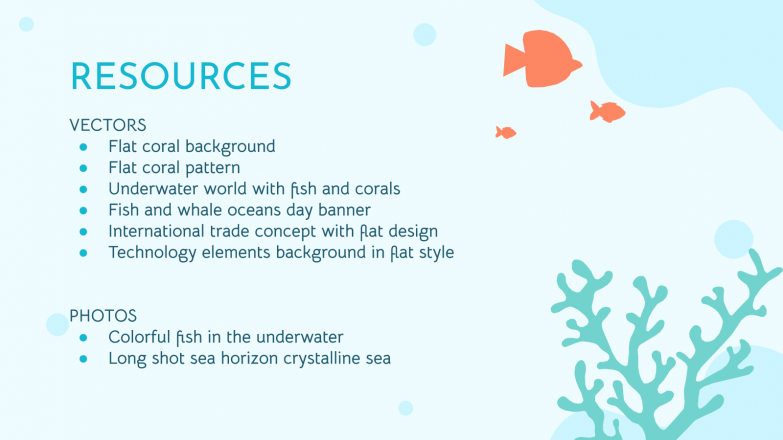 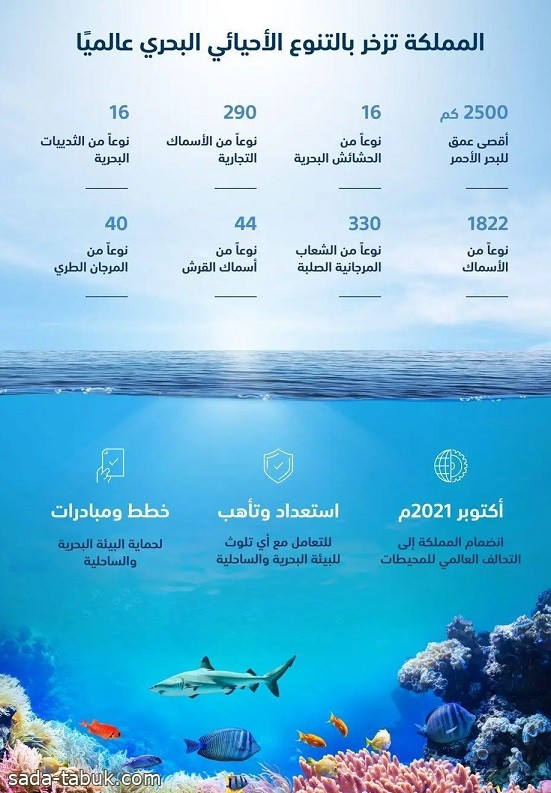 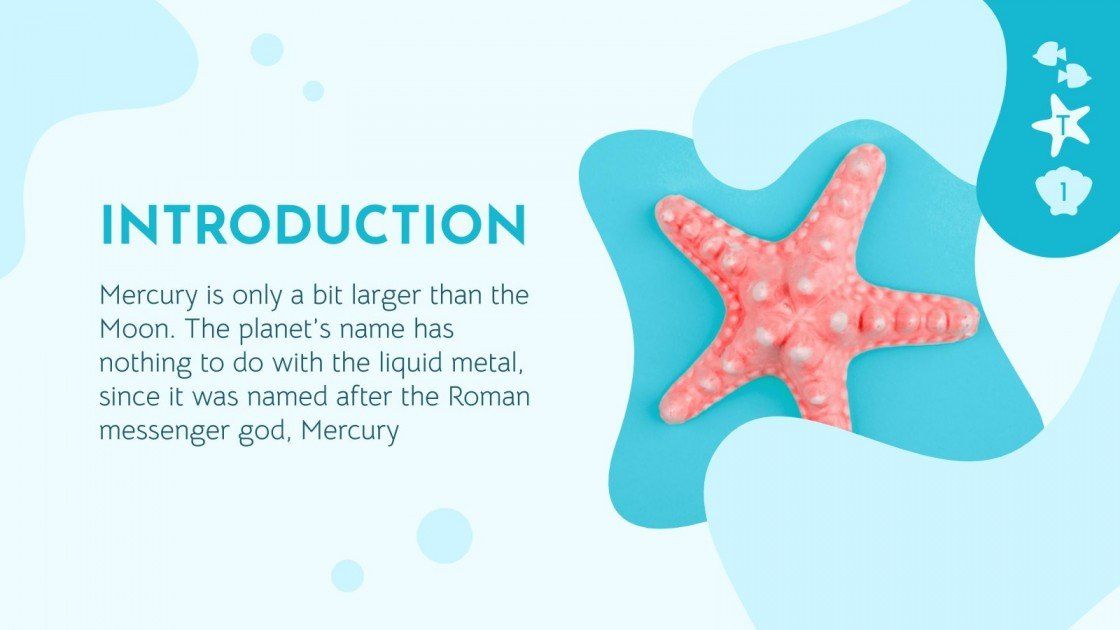 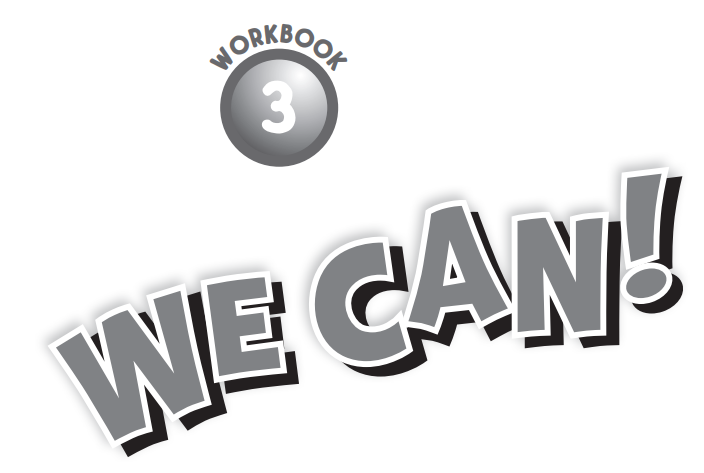 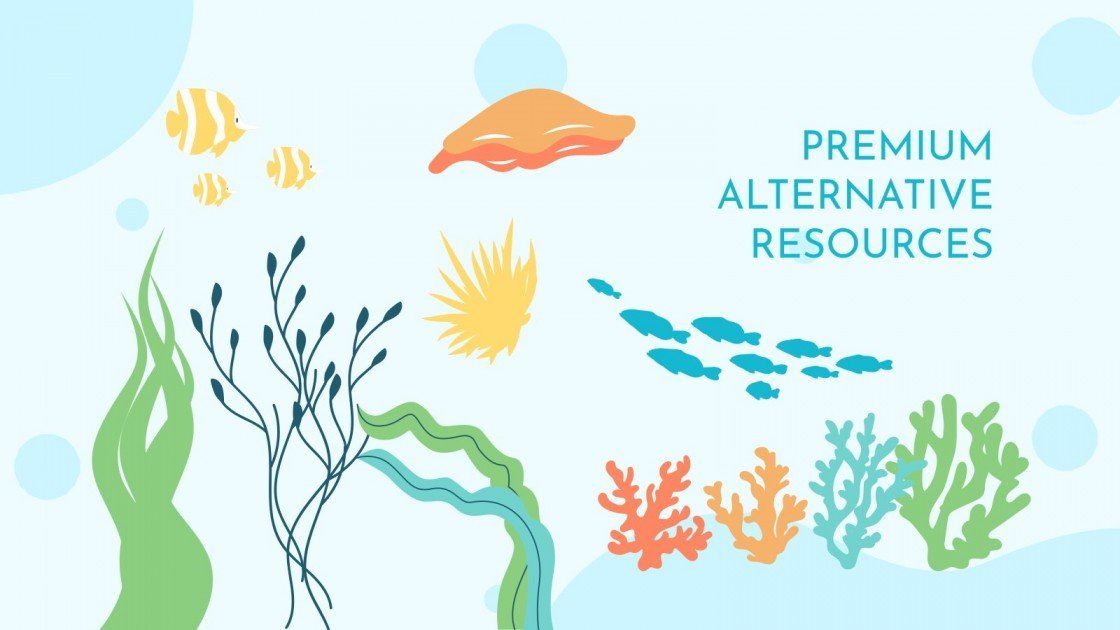 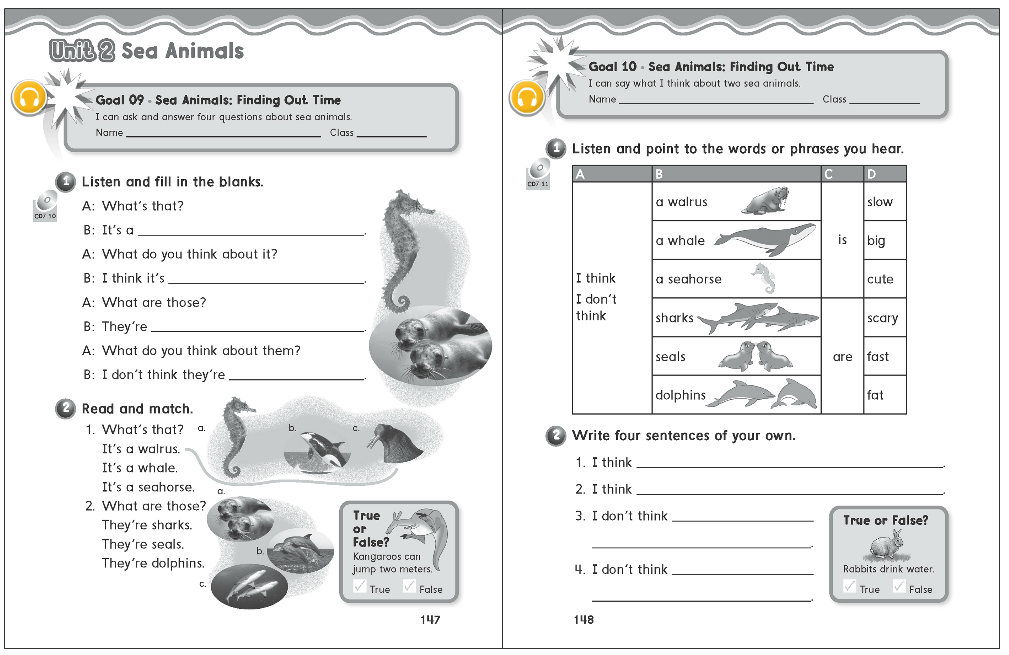 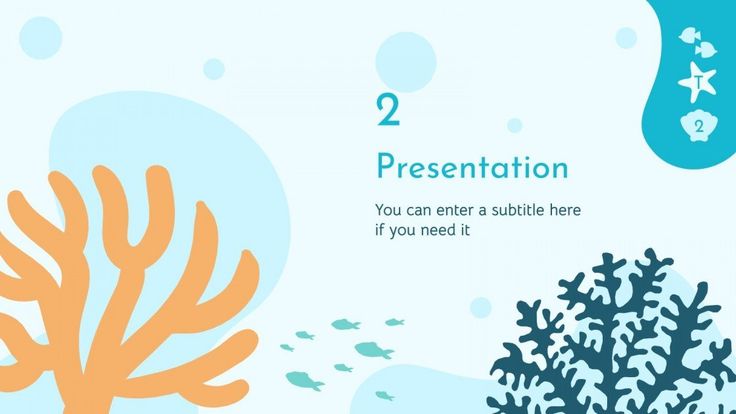 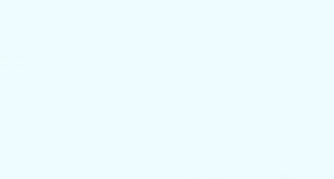 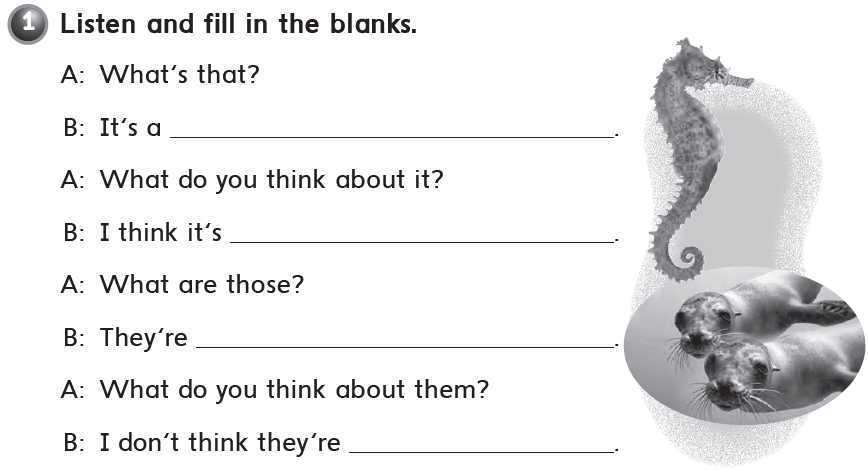 sea horse .
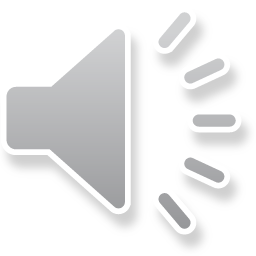 cute
seals .
cute
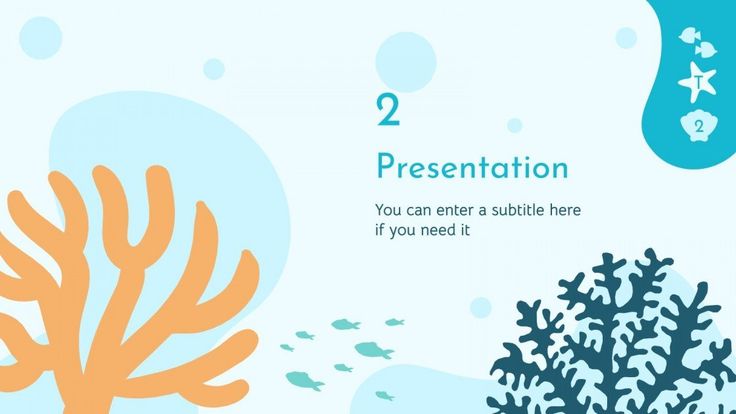 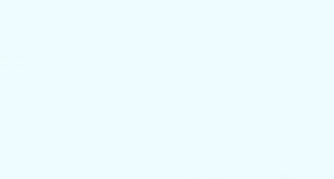 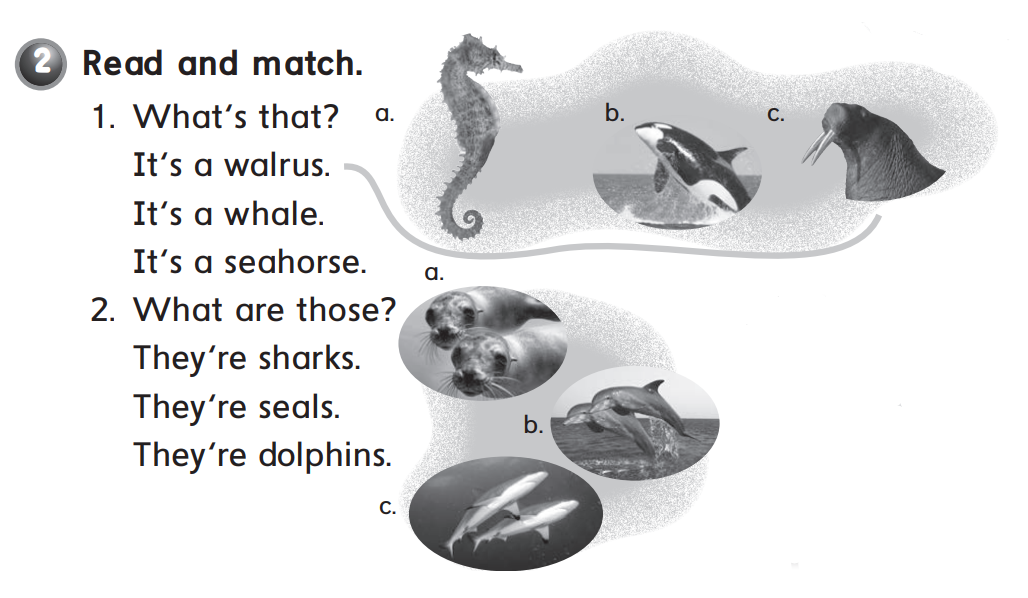 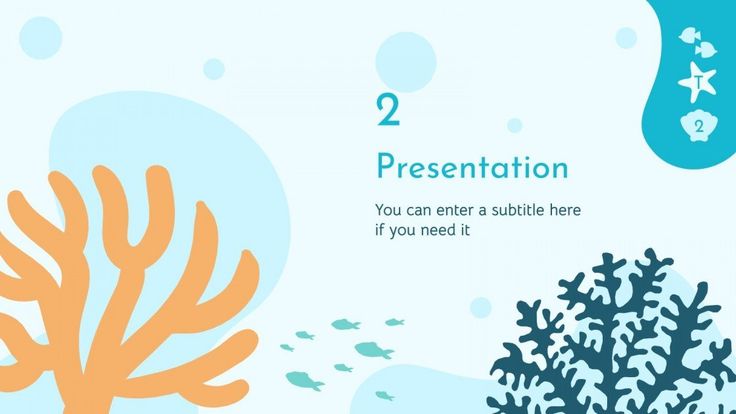 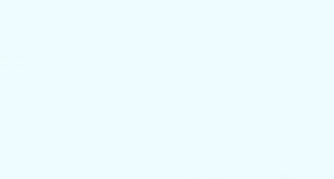 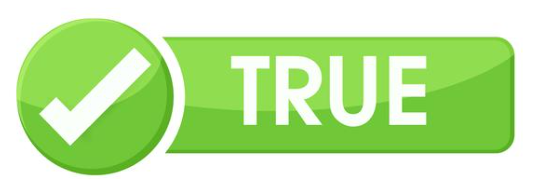 or
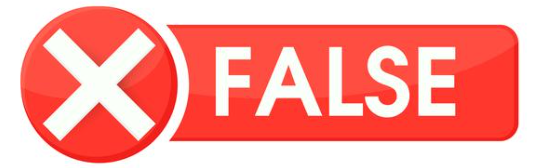 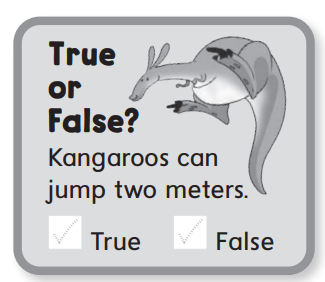 jump
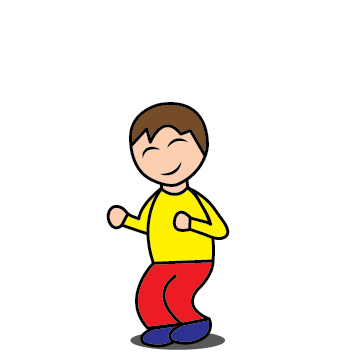 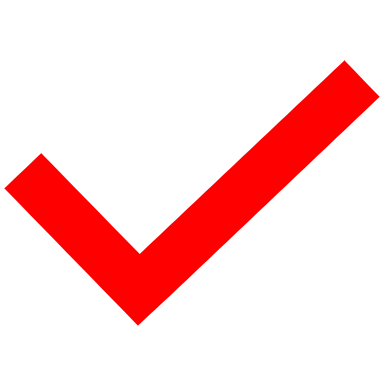 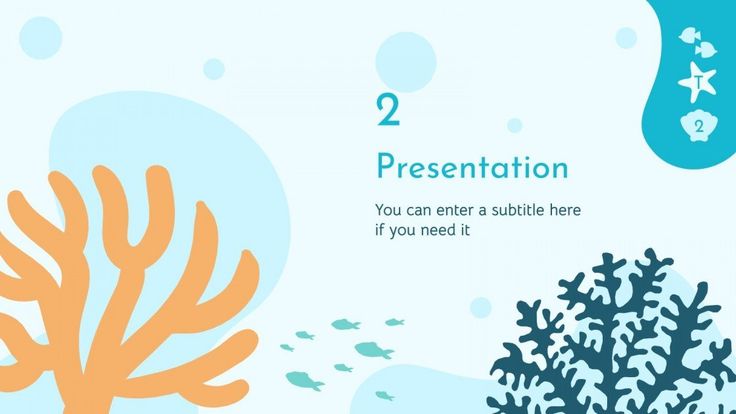 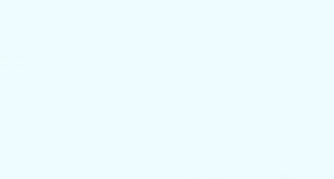 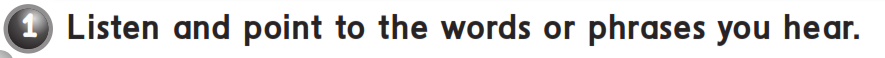 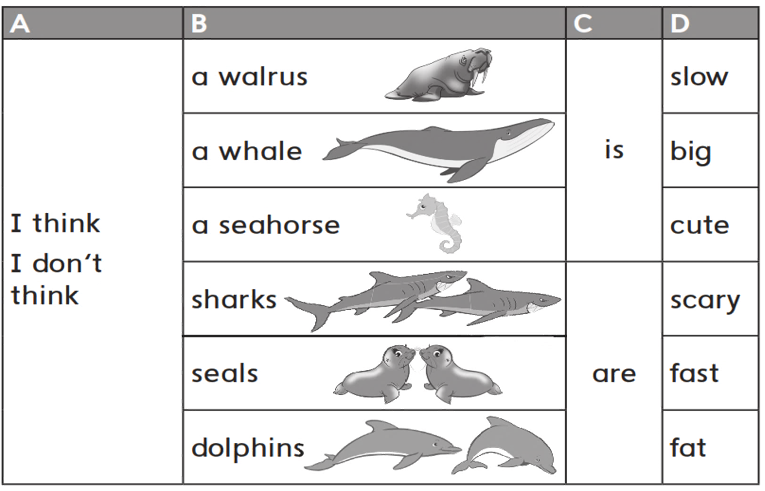 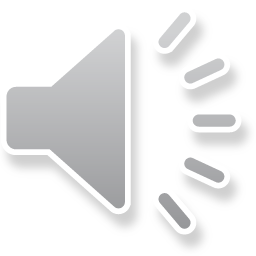 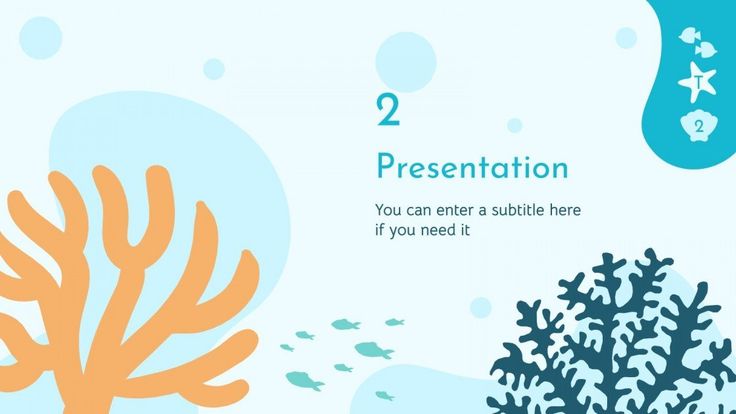 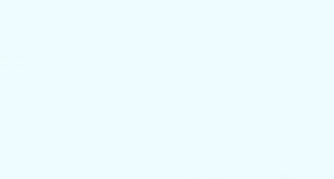 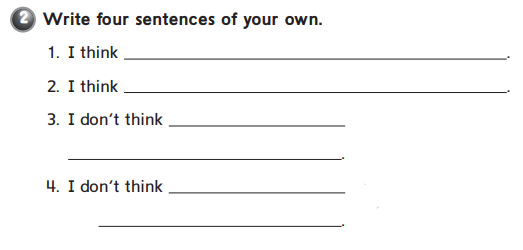 a sea horse is slow .
a whale is big .
a walrus is cute .
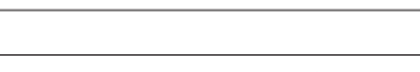 dolphins are scary .
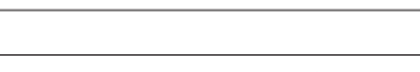 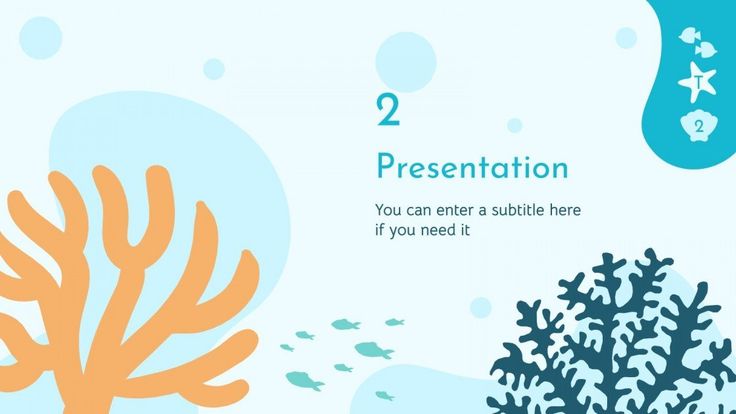 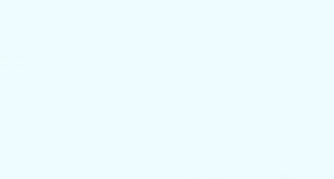 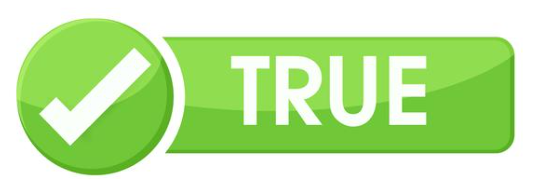 or
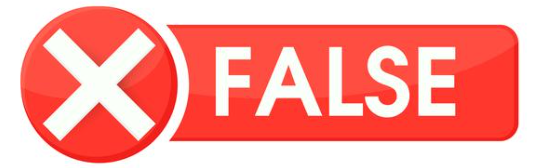 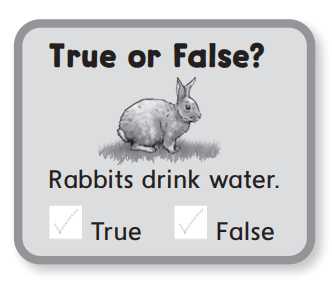 drink
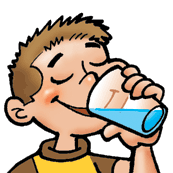 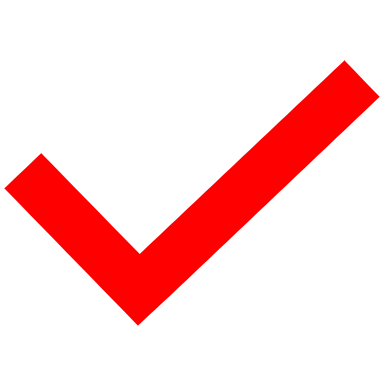 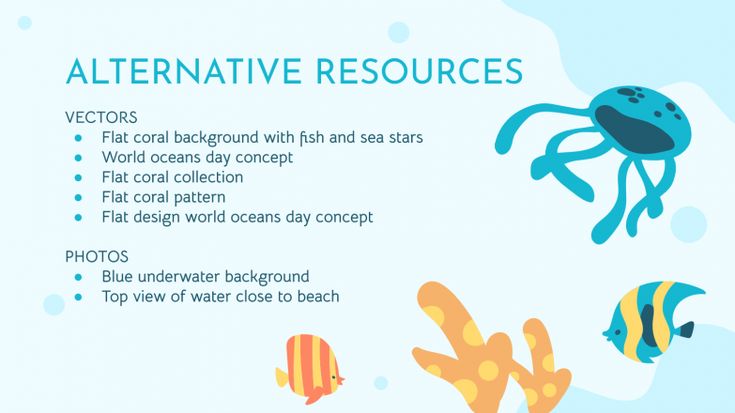